ДиЕда
готовые специализированные рационы питания
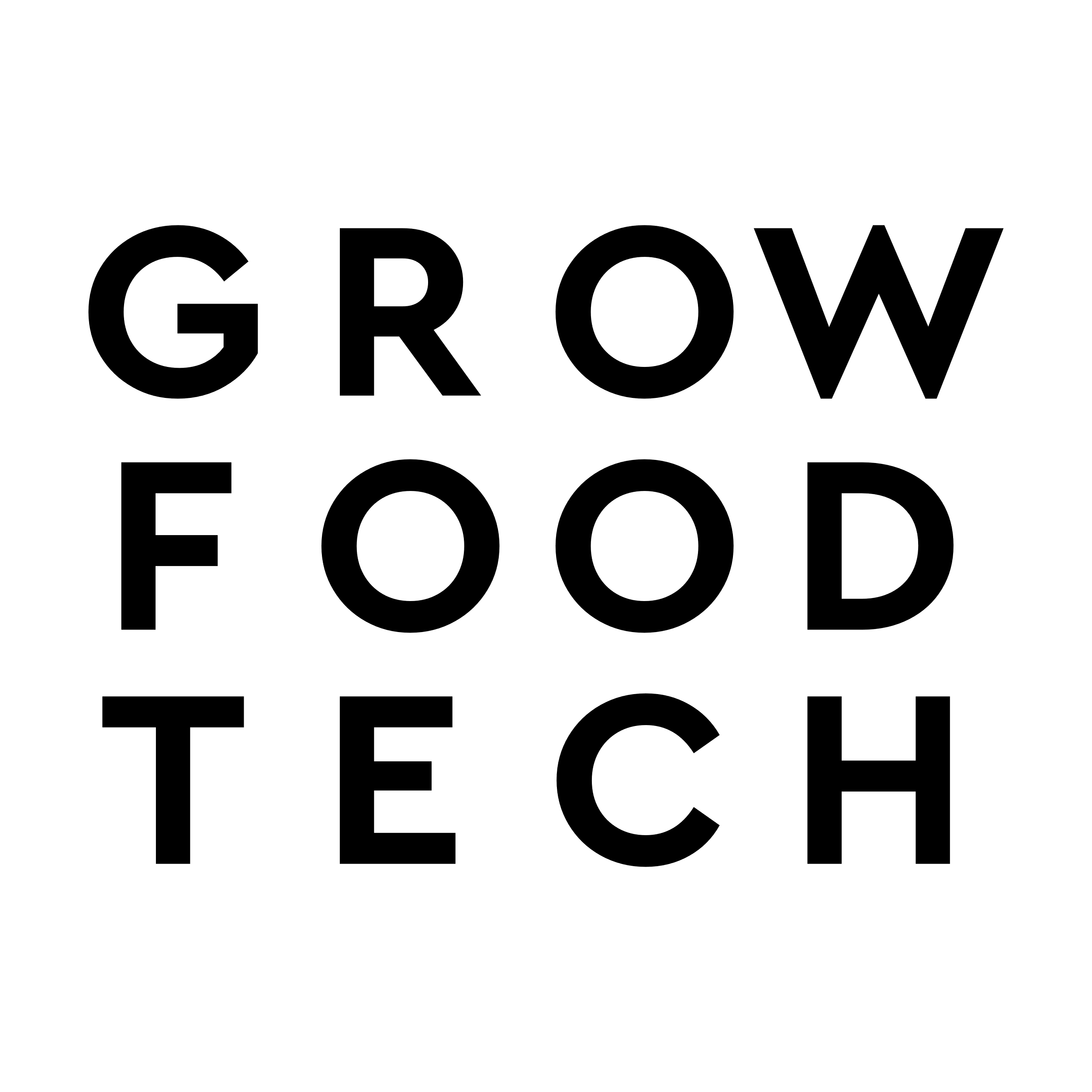 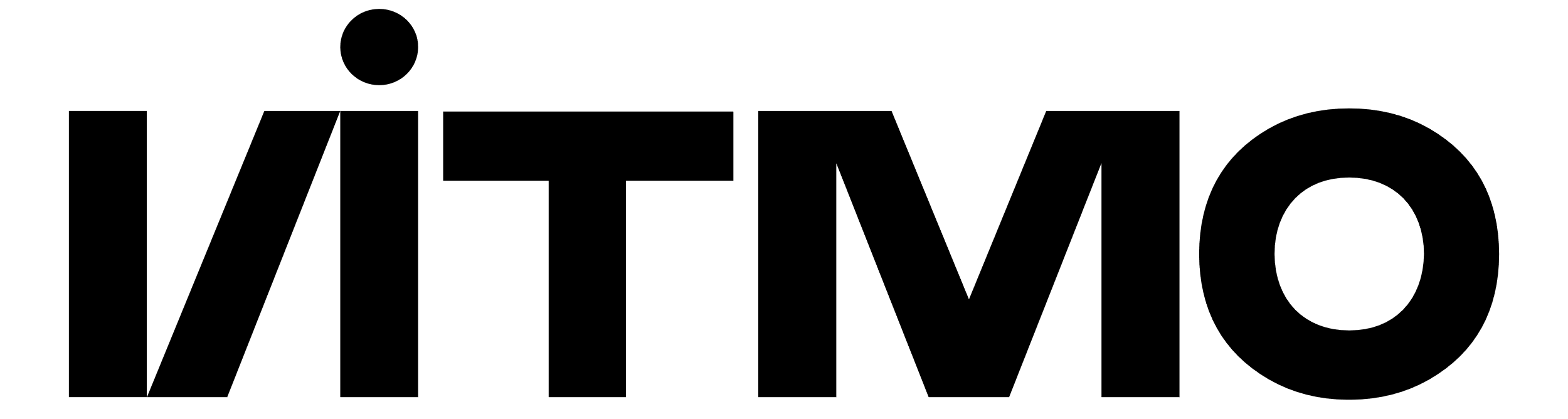 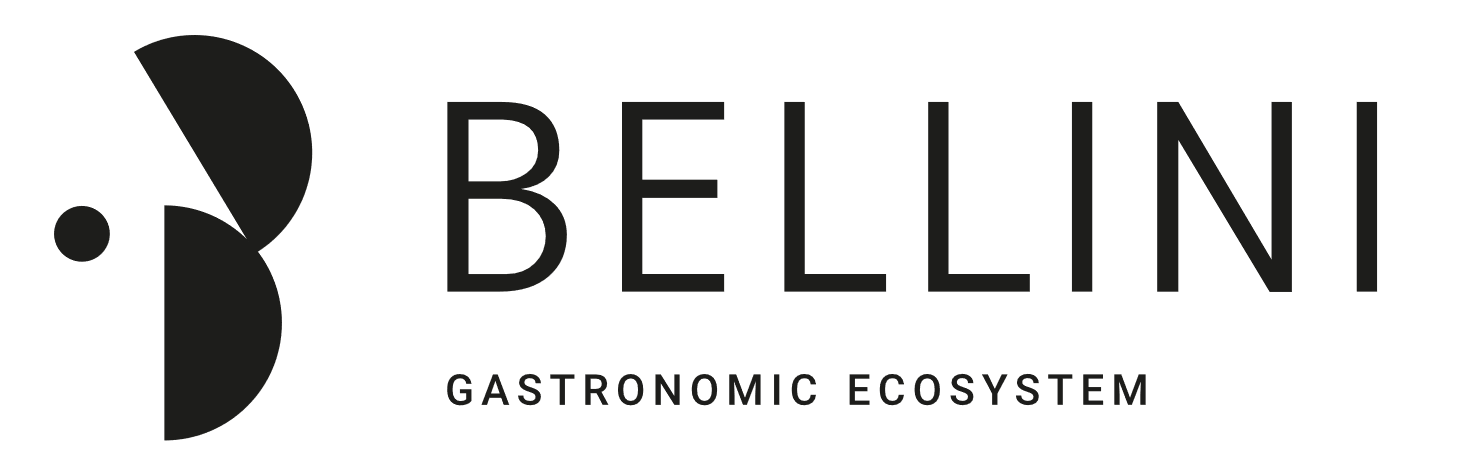 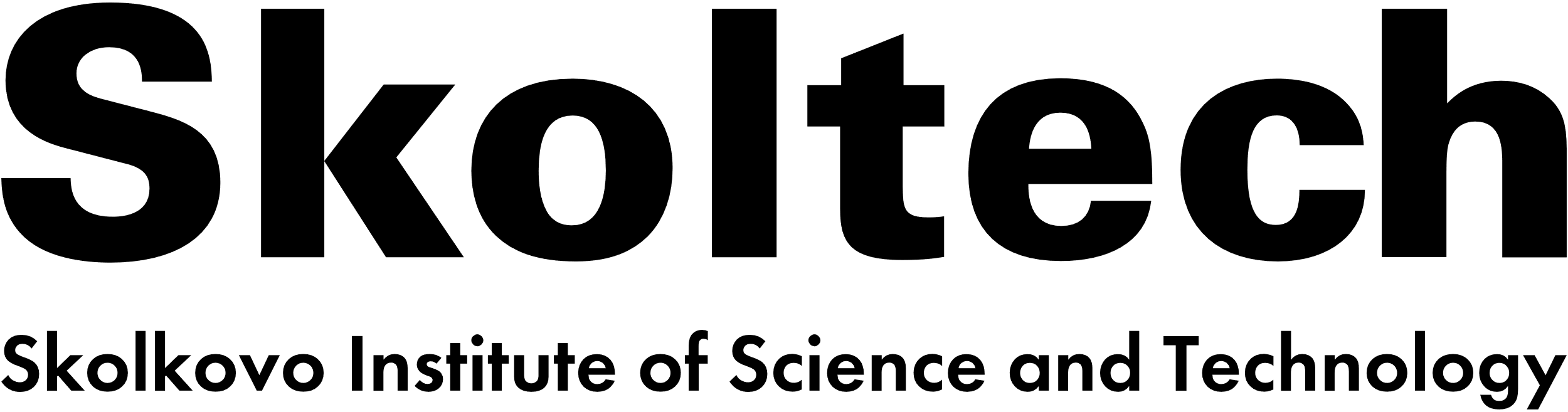 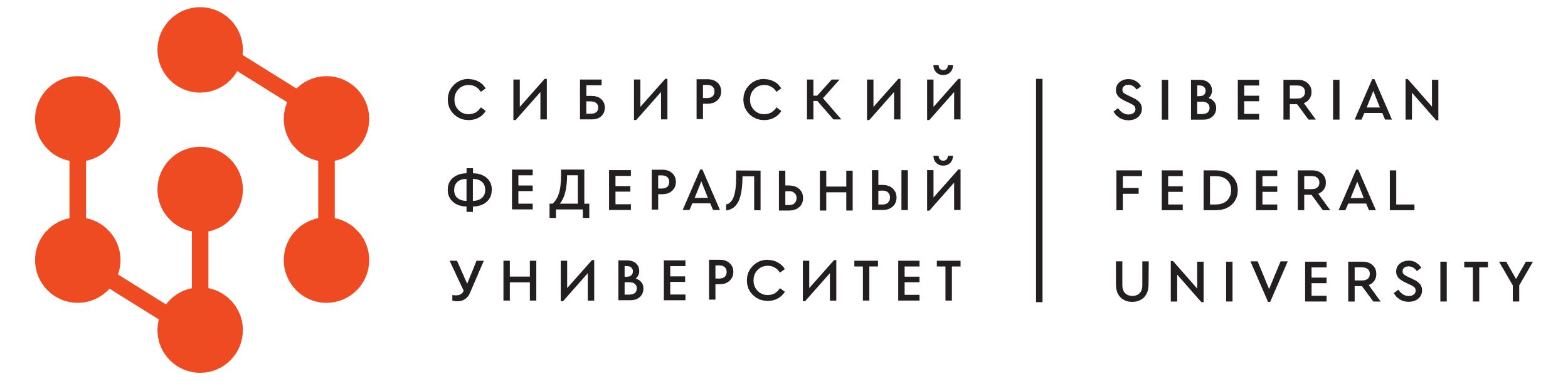 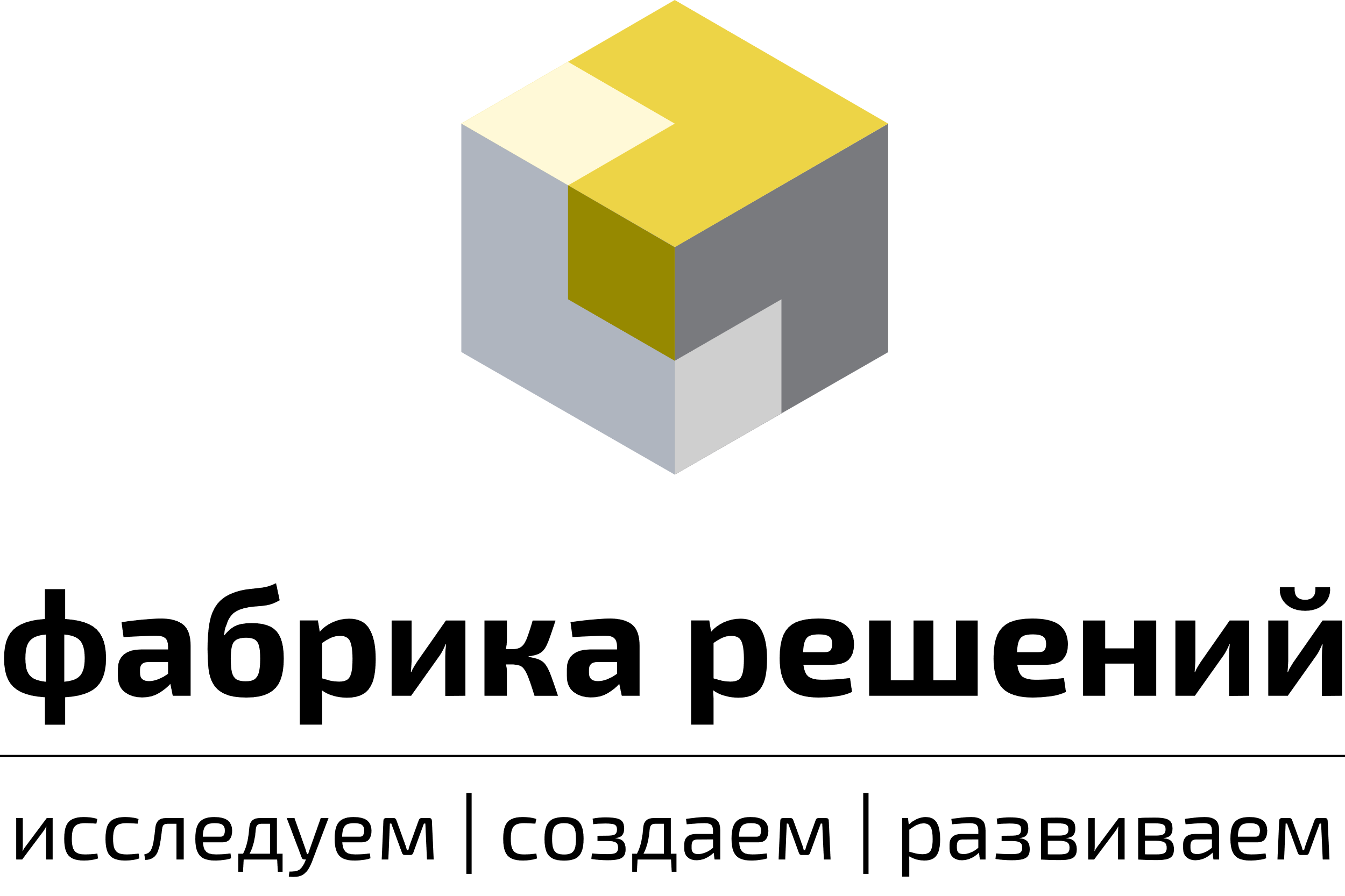 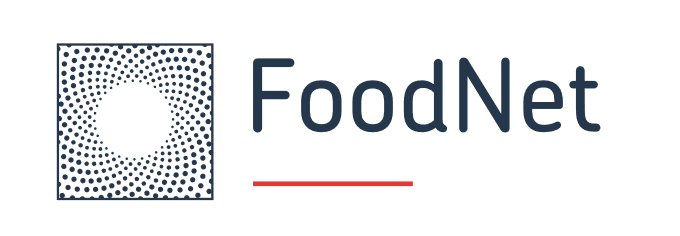 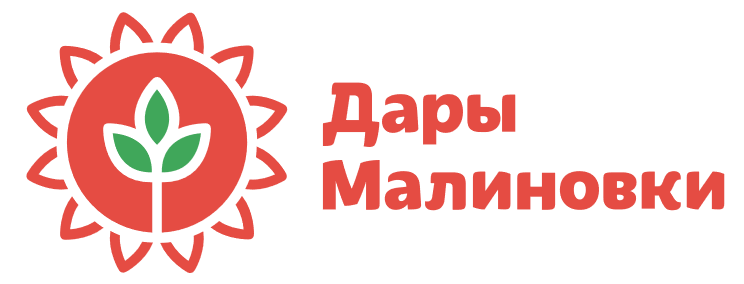 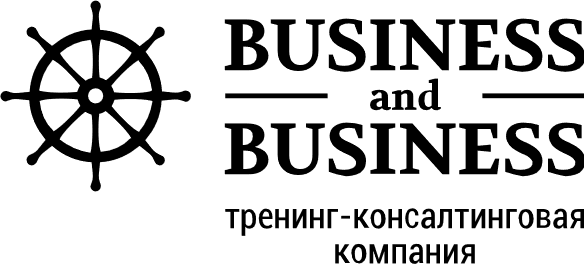 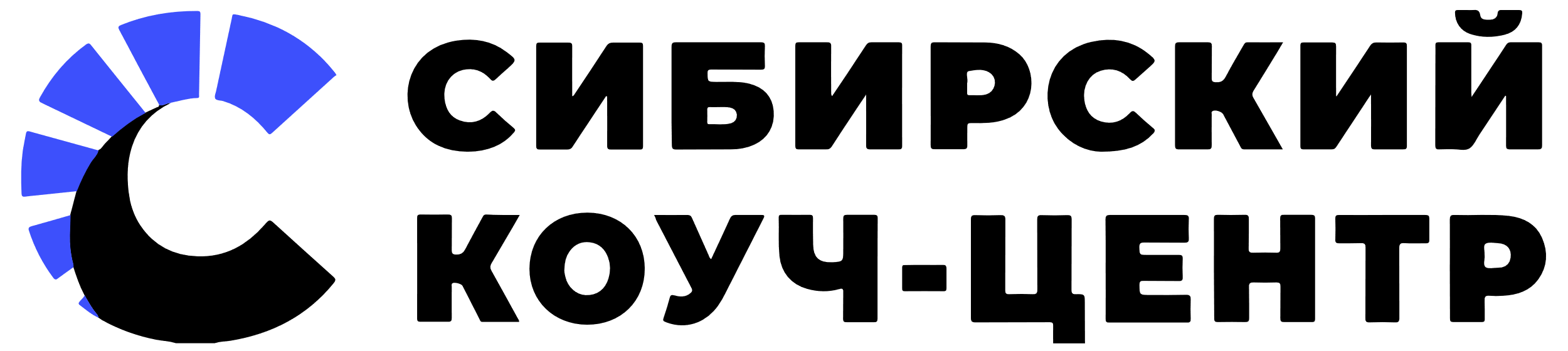 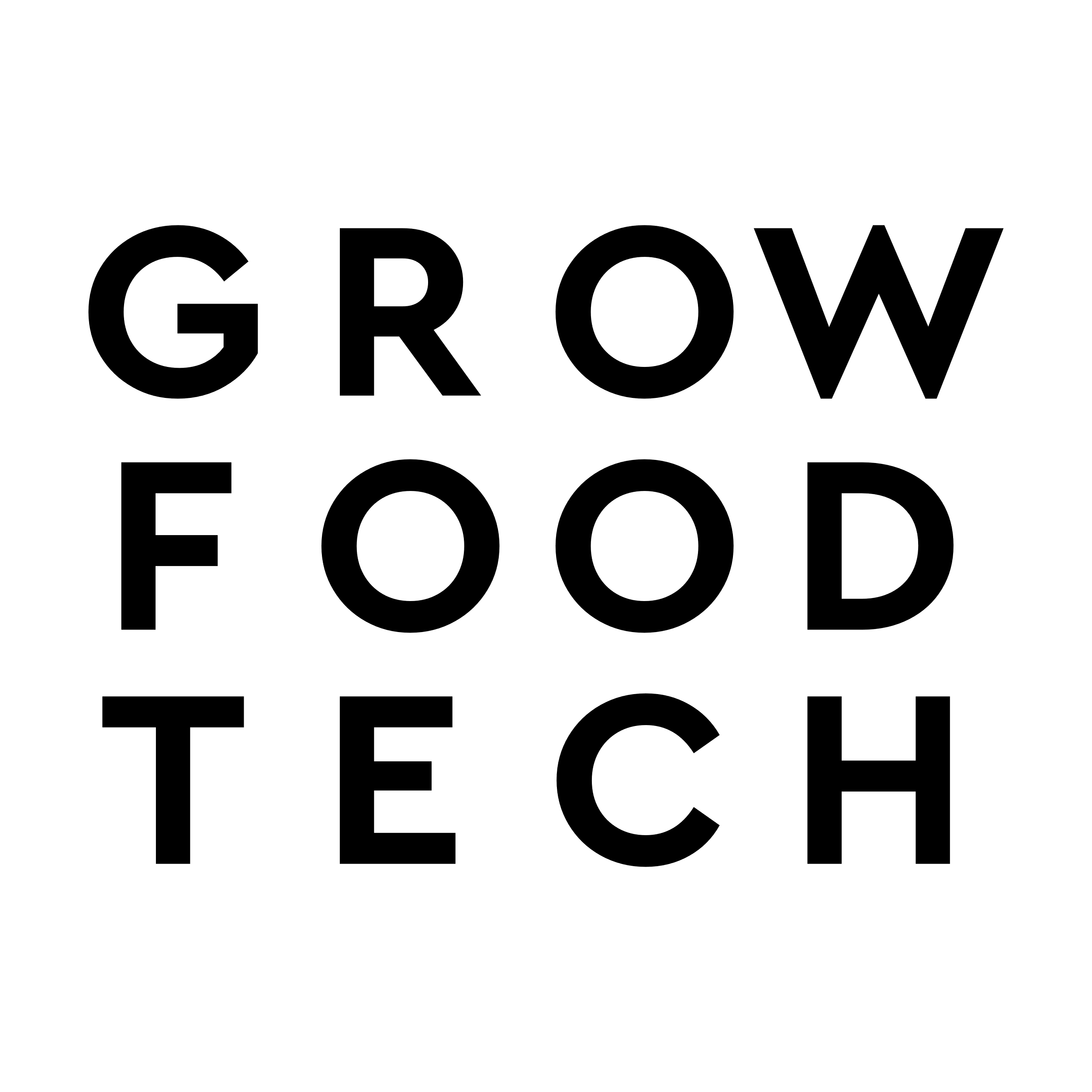 ПРОБЛЕМА
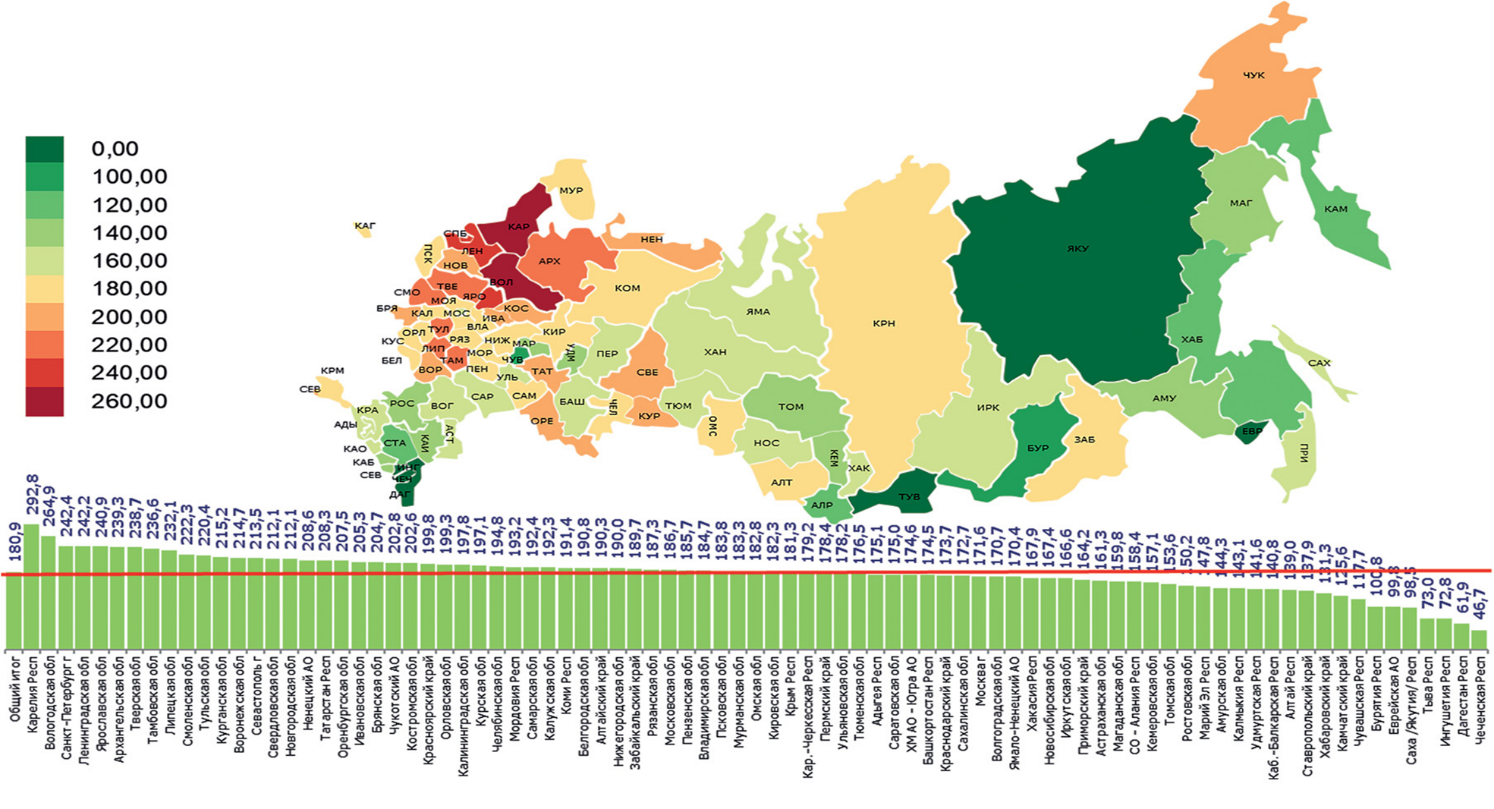 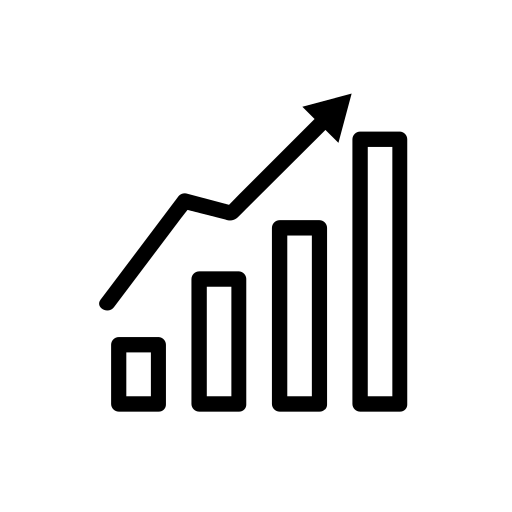 Рост заболеваемости СД
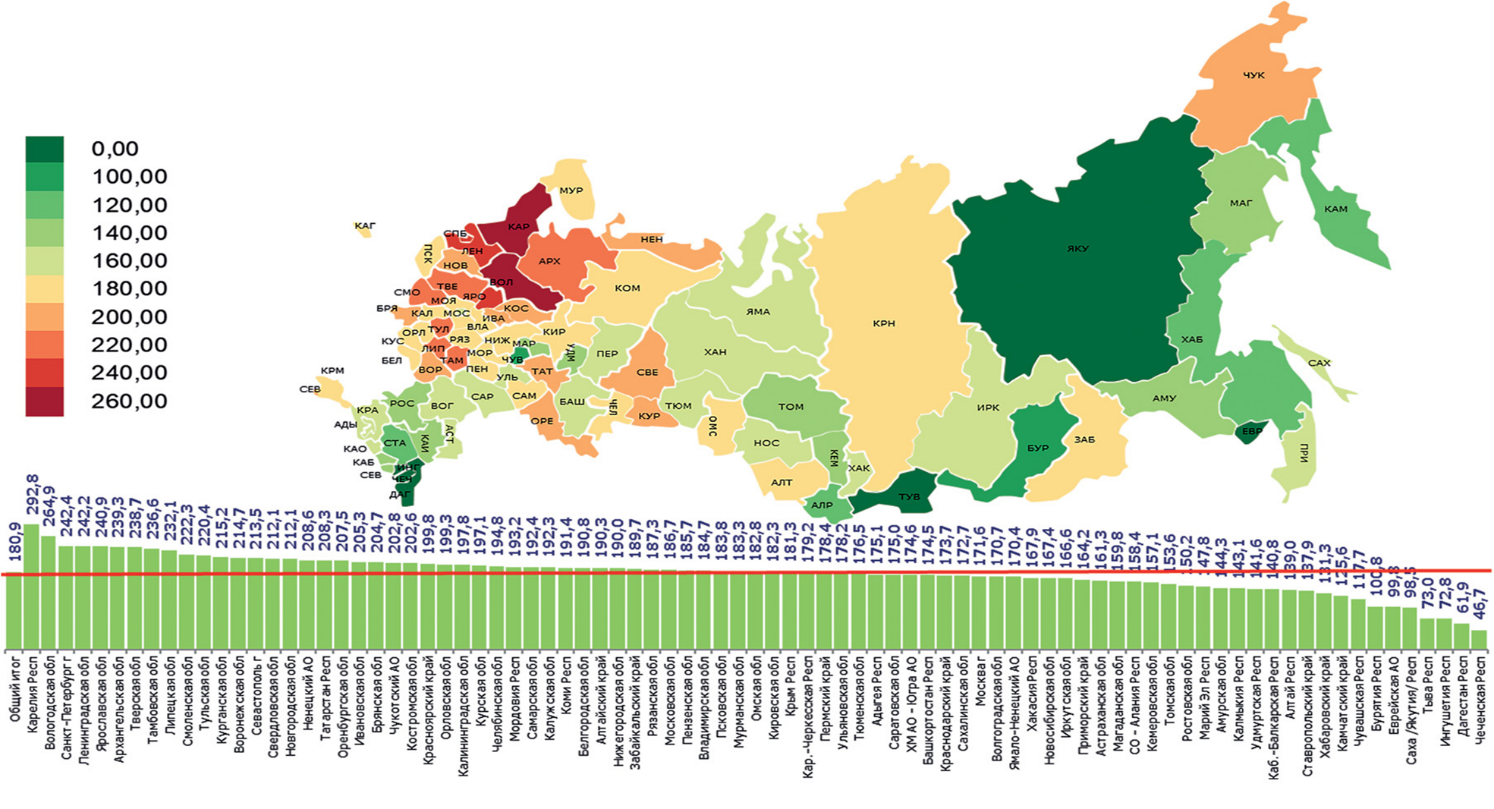 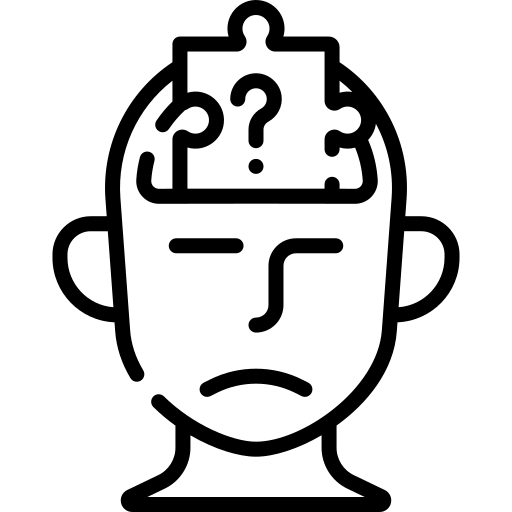 Необходимость соблюдения специализированного питания
Отсутствие времени для приготовления необходимого питания
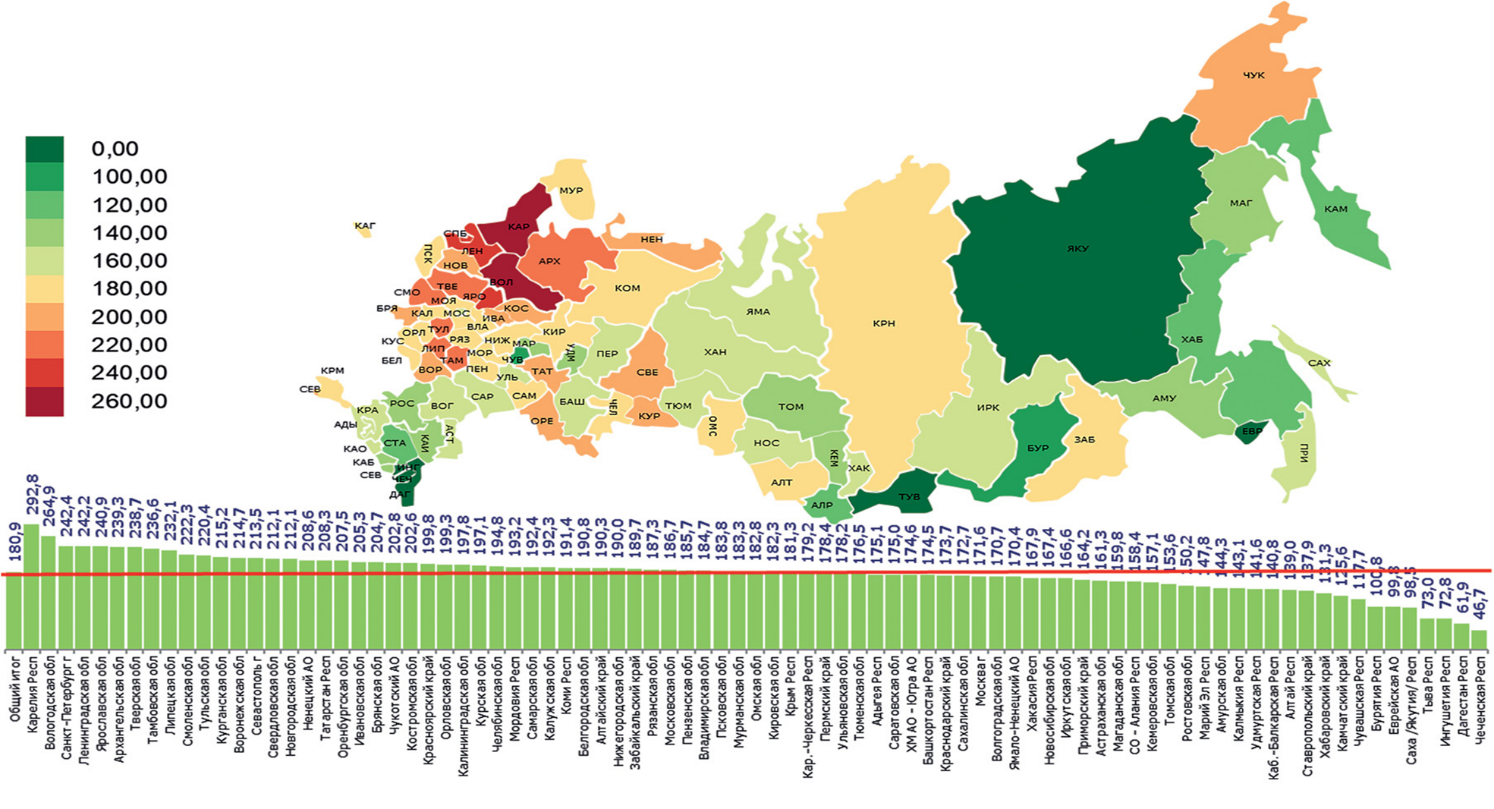 Продажа в торговых сетях только отдельных продуктов
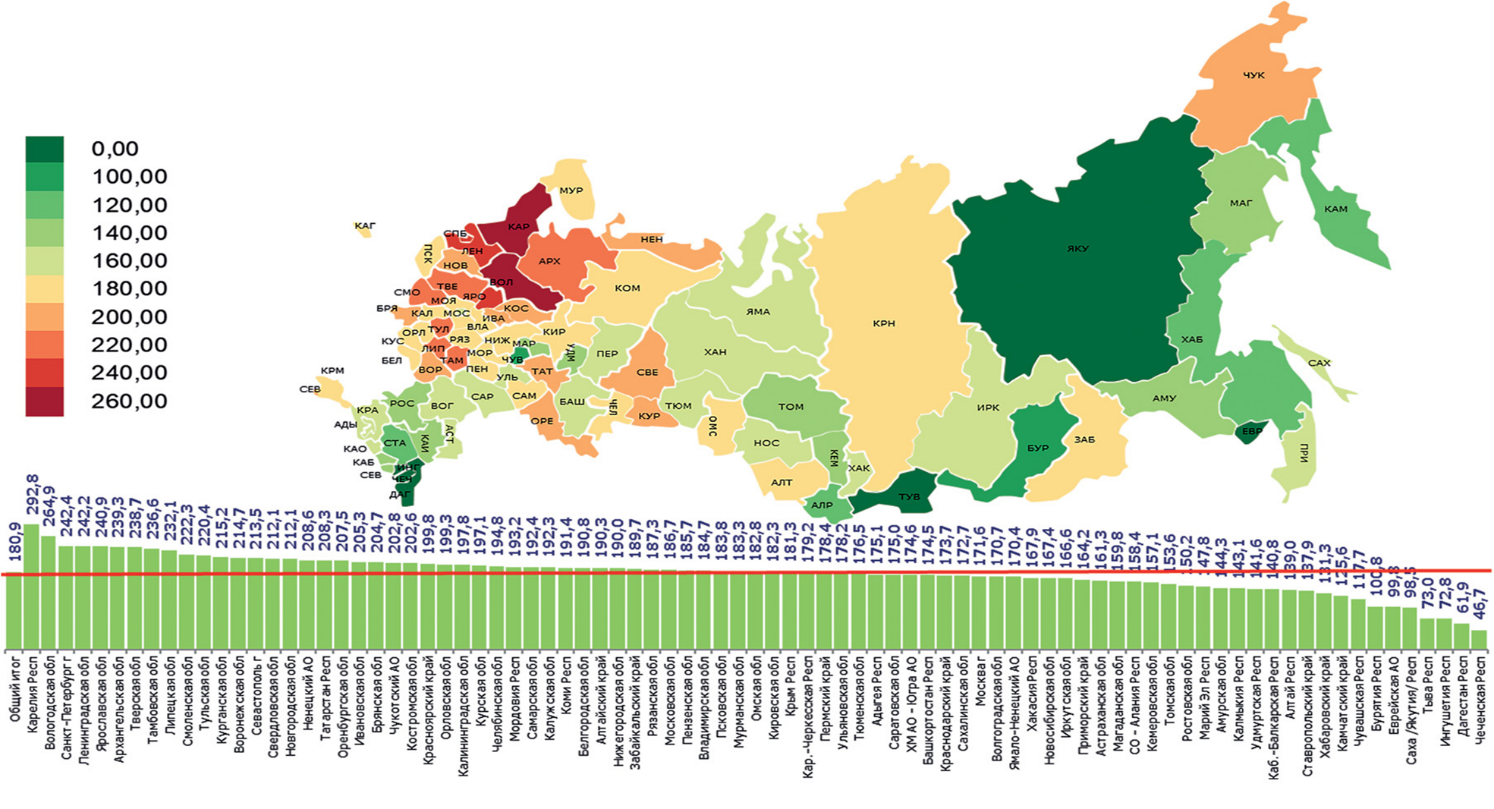 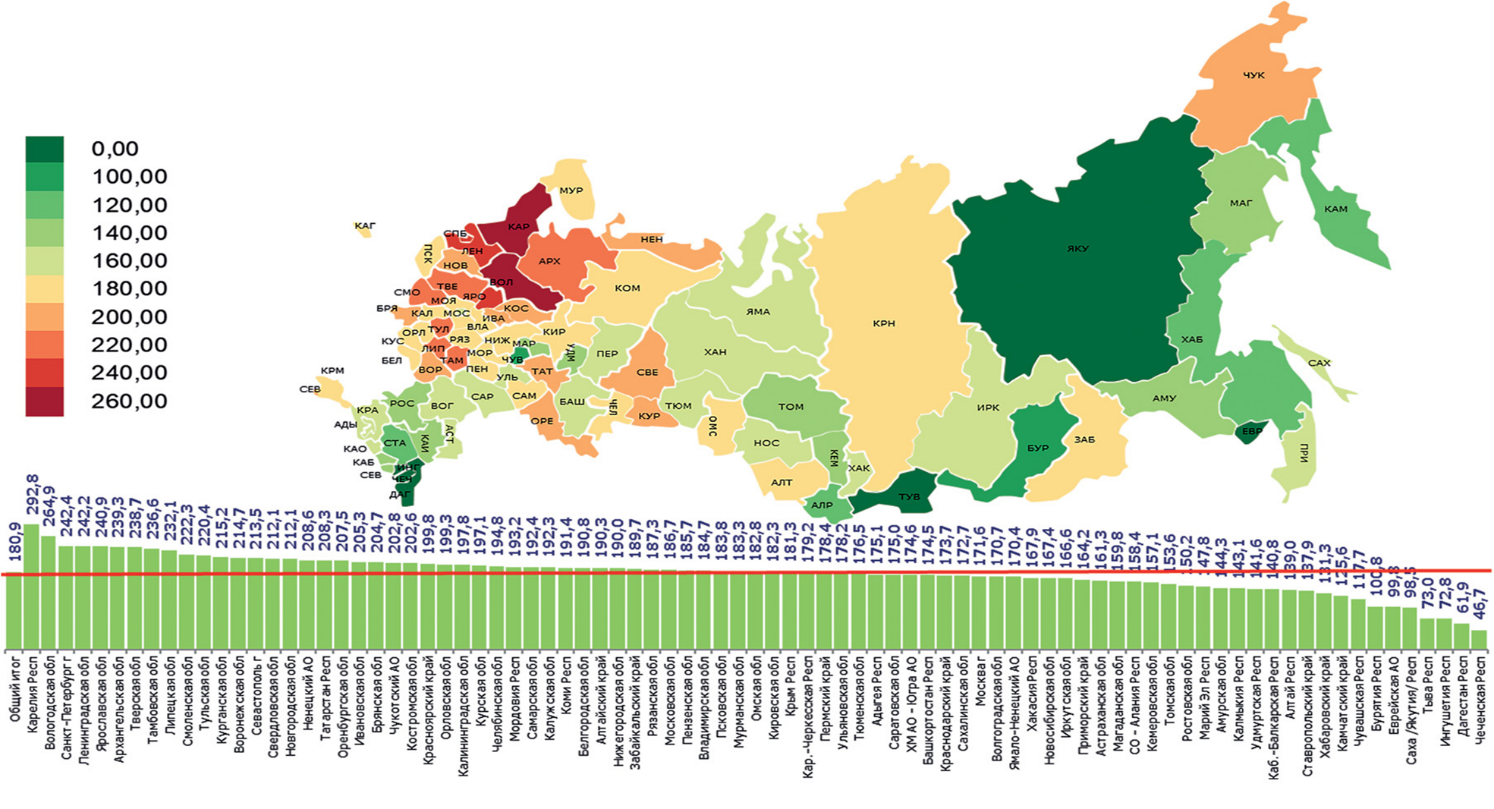 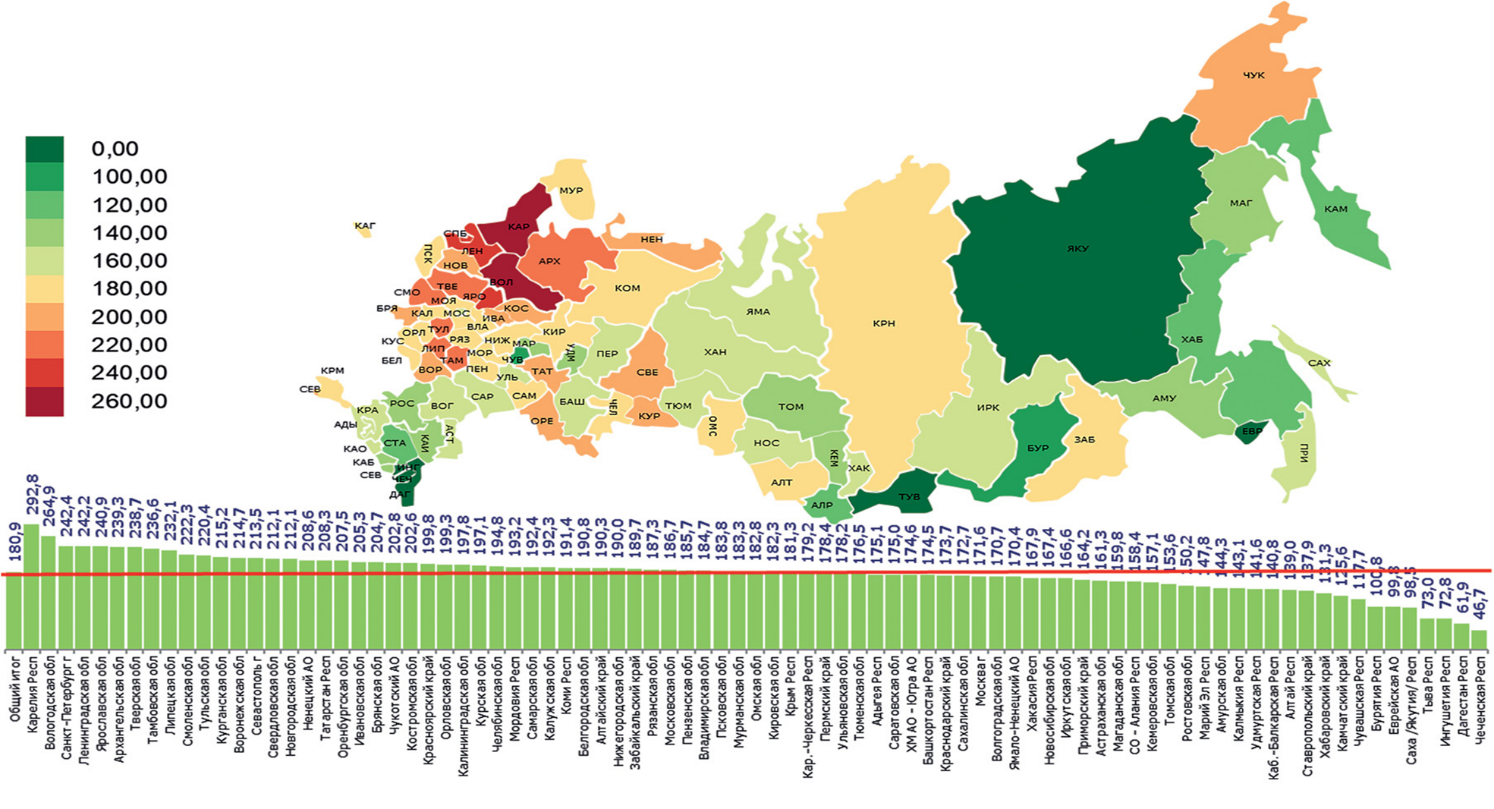 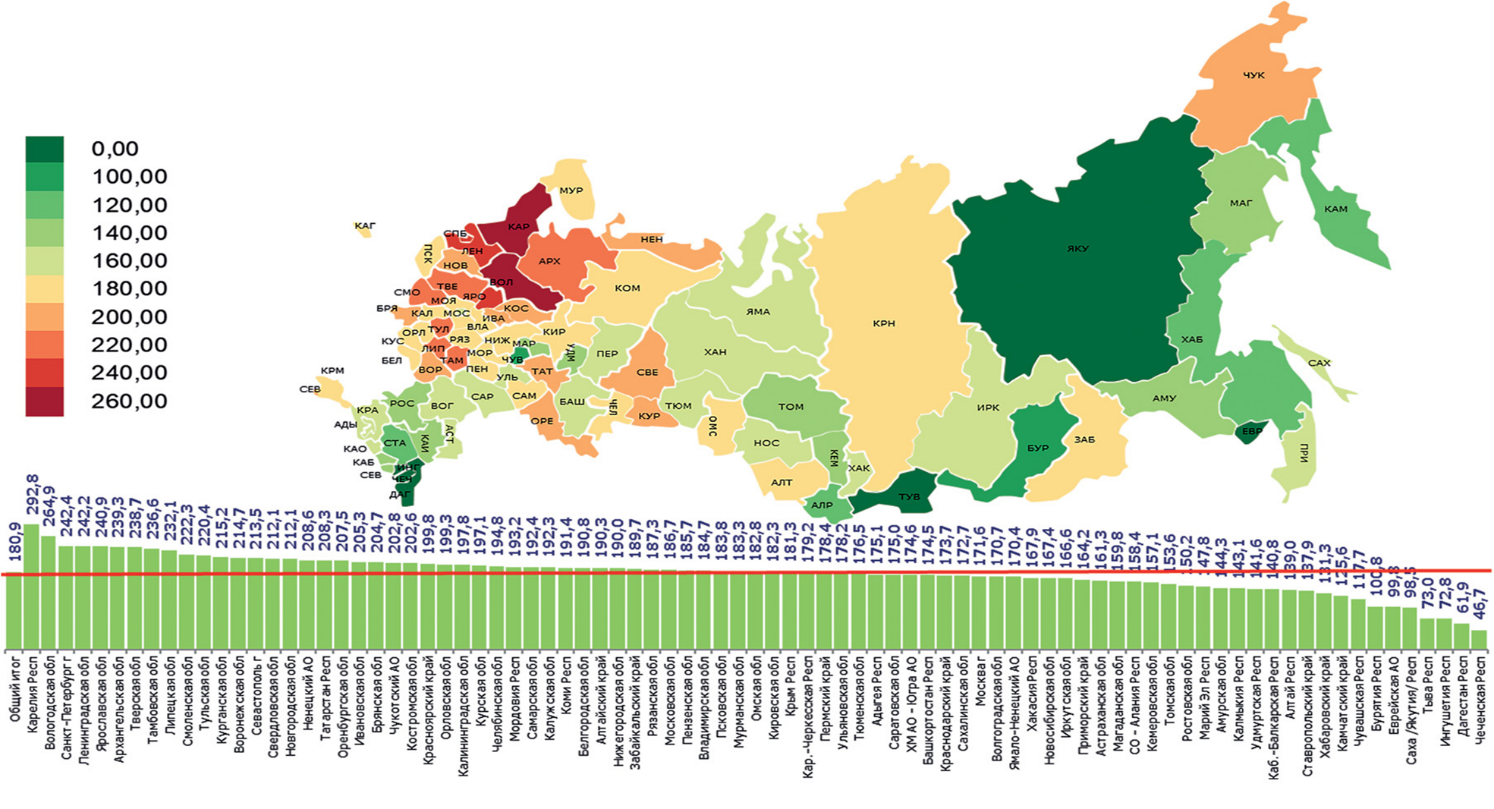 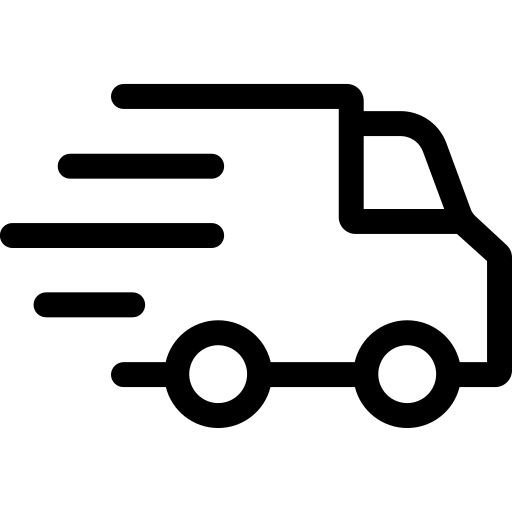 Отсутствие системы доставки готовых специализированных рационов питания
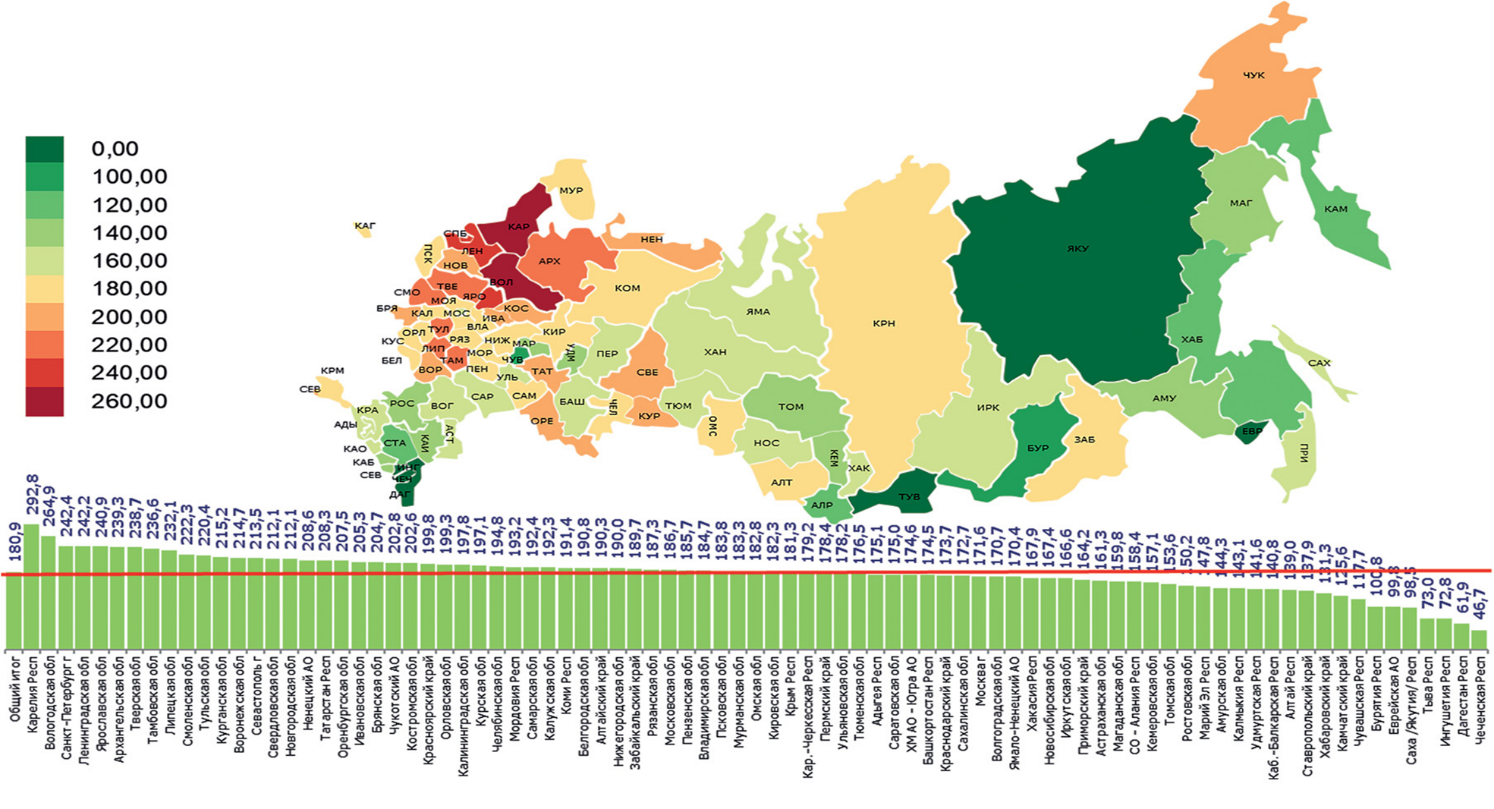 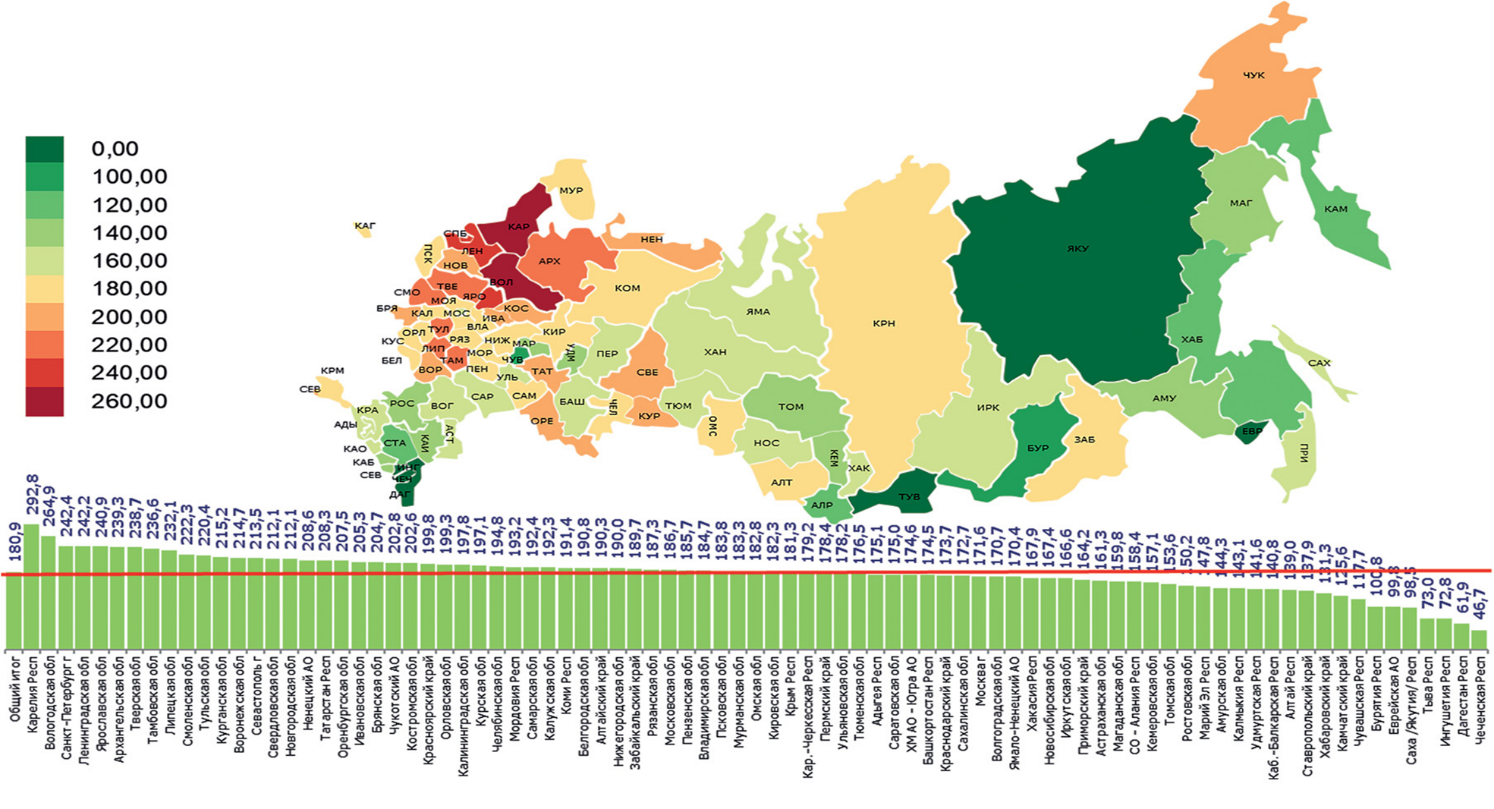 2 СЛАЙД
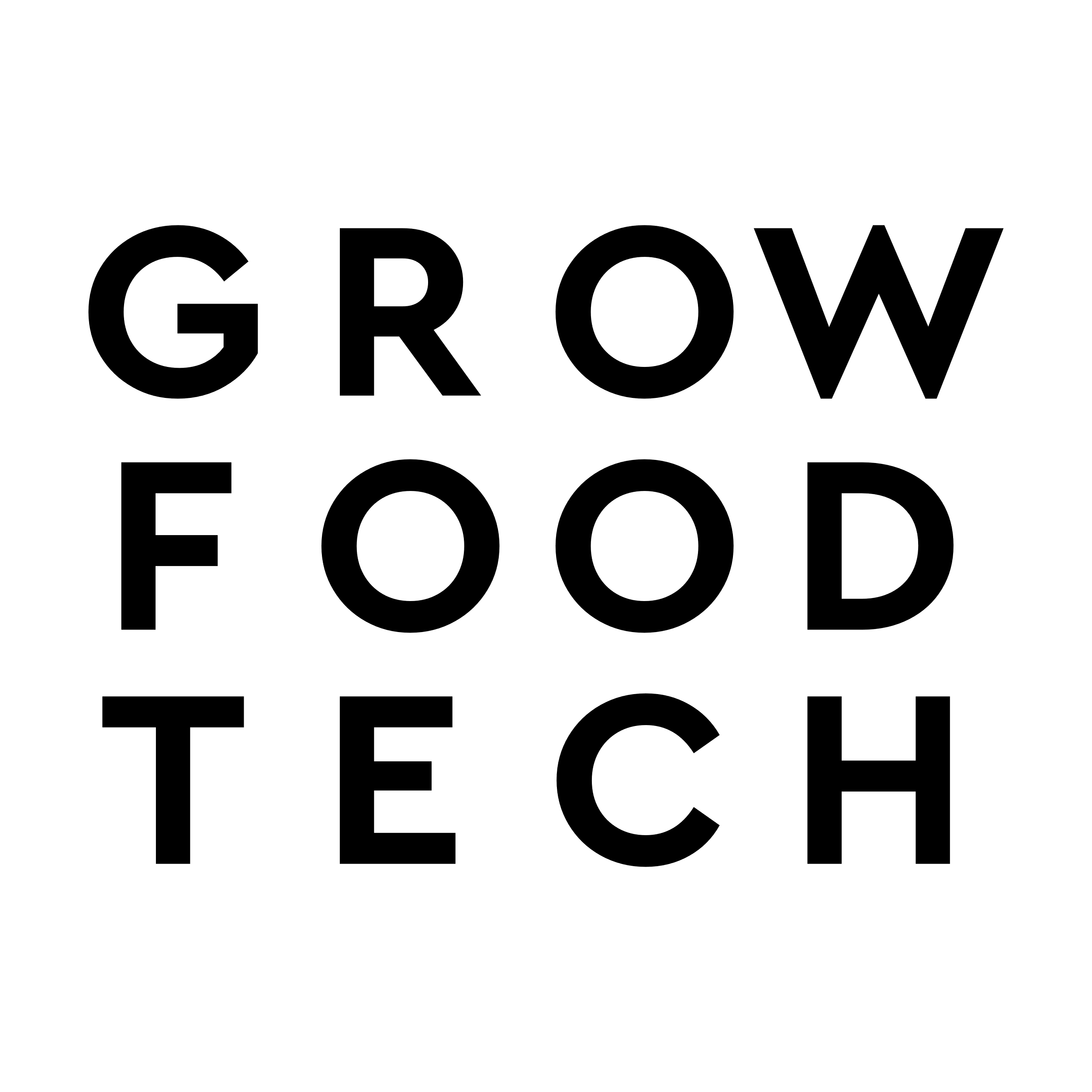 РЕШЕНИЕ - ОБЩИЙ ВИД
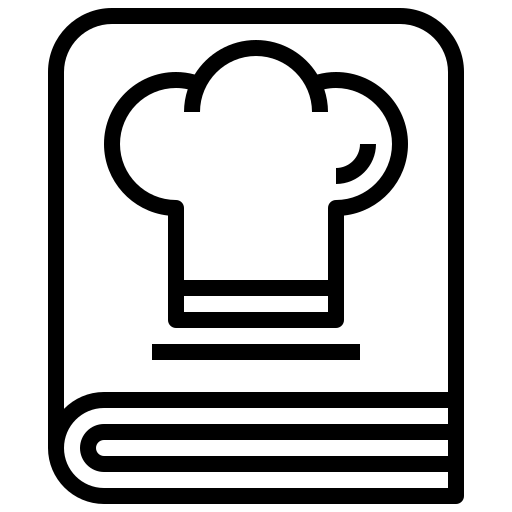 Собственные
рецептуры
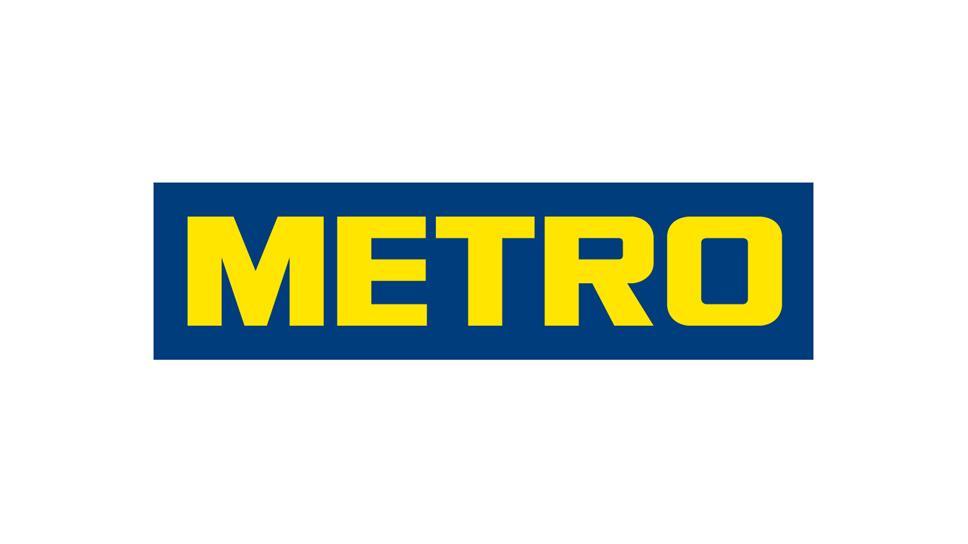 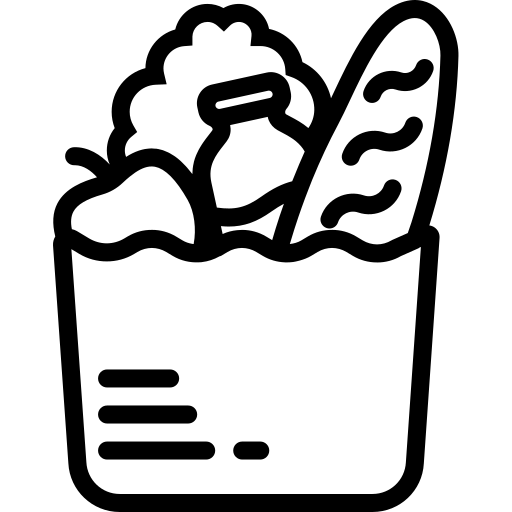 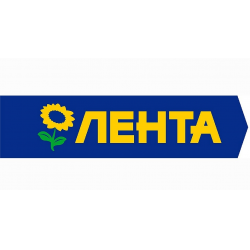 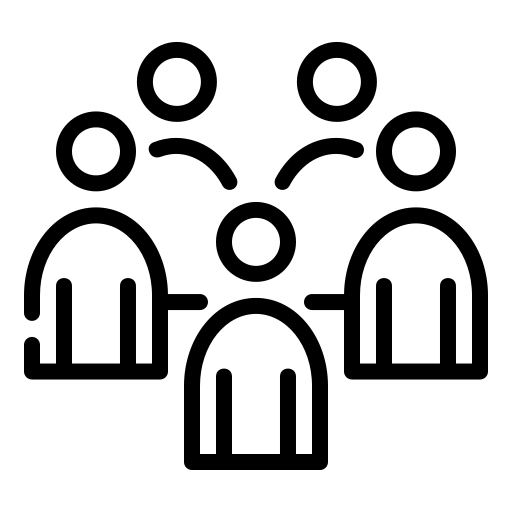 ДиЕда
готовые специализированные рационы питания
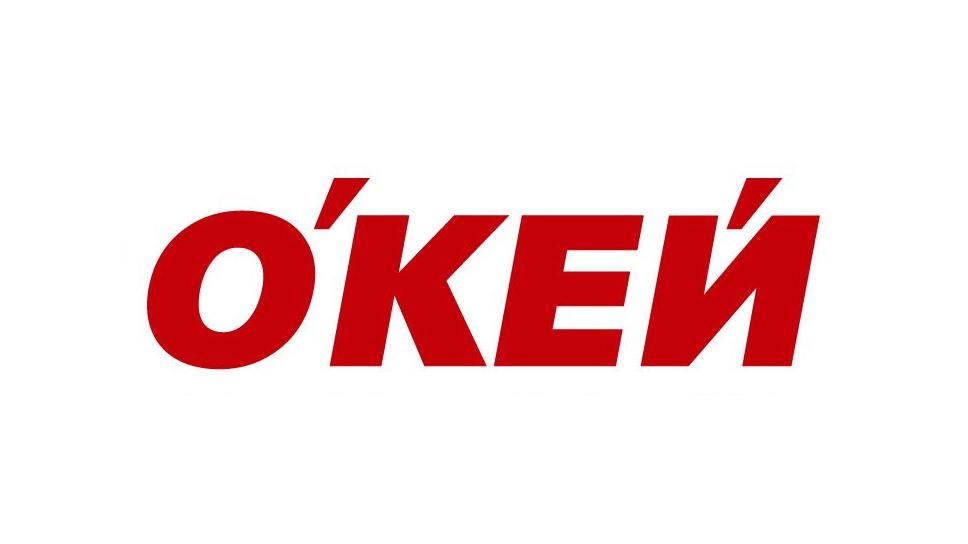 Люди с СД
ООО “Проростки”
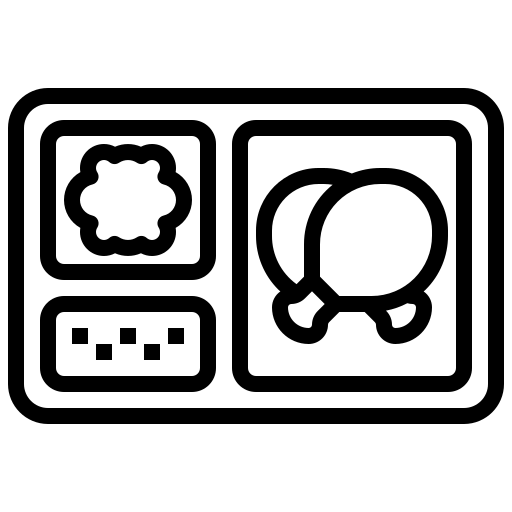 3 СЛАЙД
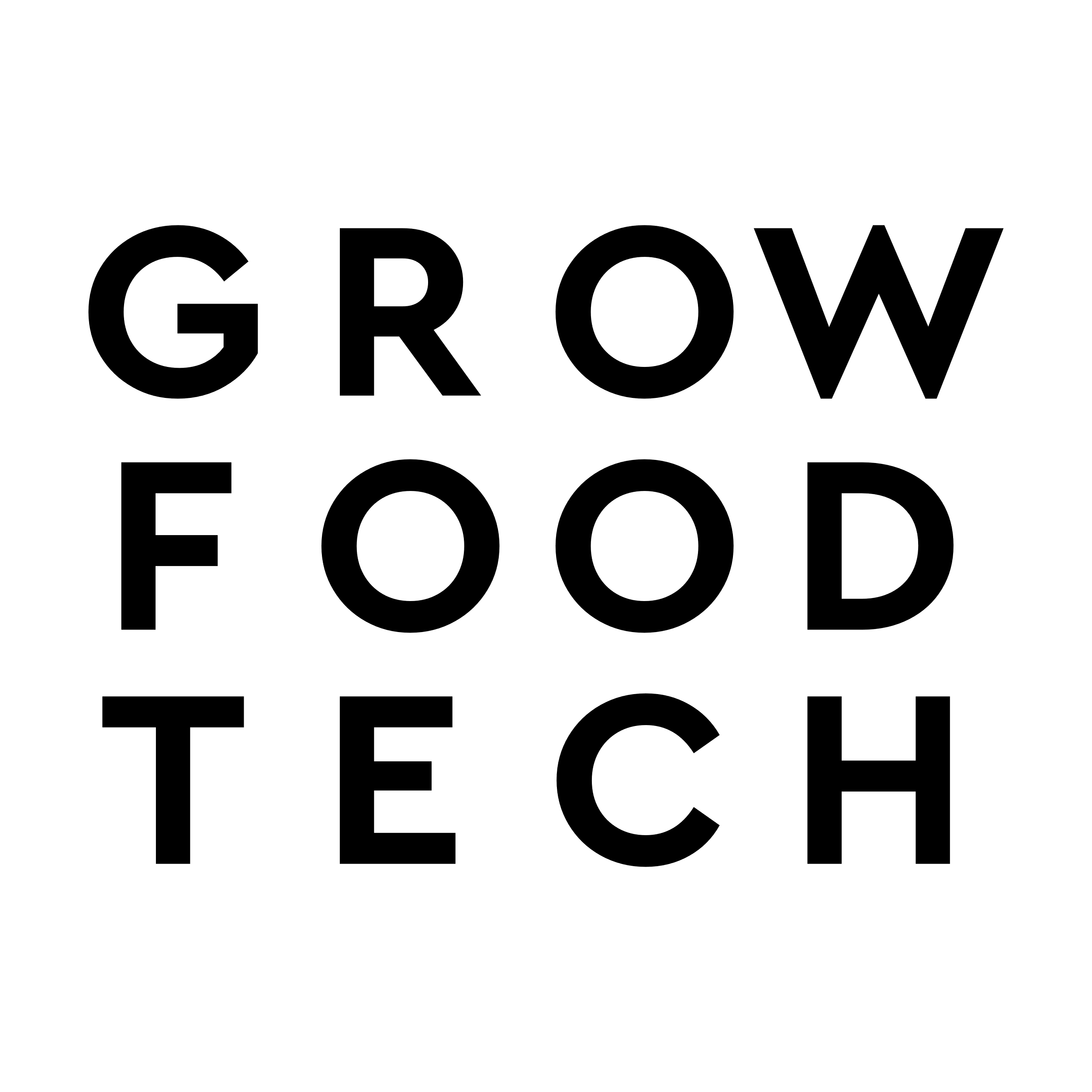 РЕШЕНИЕ
ДиЕда - это акцент на:
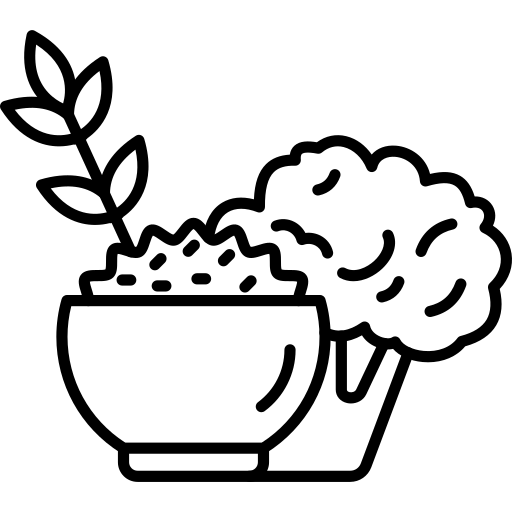 СНИЖЕНИЕ СОДЕРЖАНИЯ ПРОСТЫХ УГЛЕВОДОВ
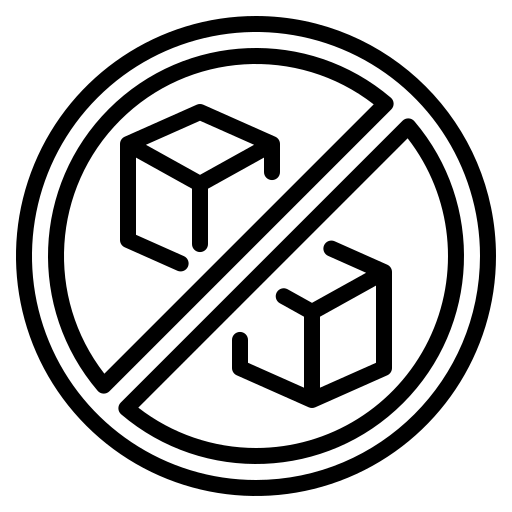 ЗАМЕНУ САХАРА / ЕГО ОТСУТСТВИЕ
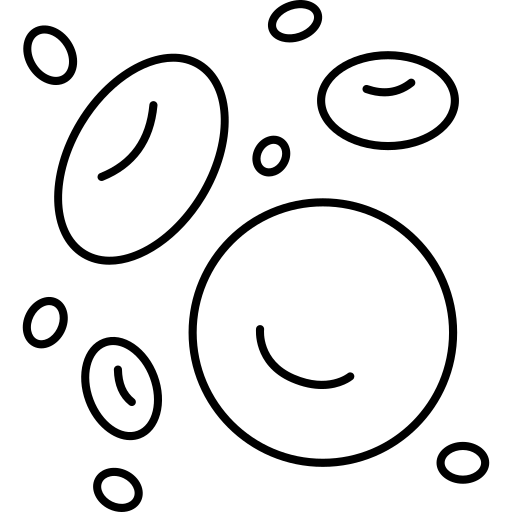 СНИЖЕНИЕ ГЛИКЕМИЧЕСКОГО ИНДЕКСА
4 СЛАЙД
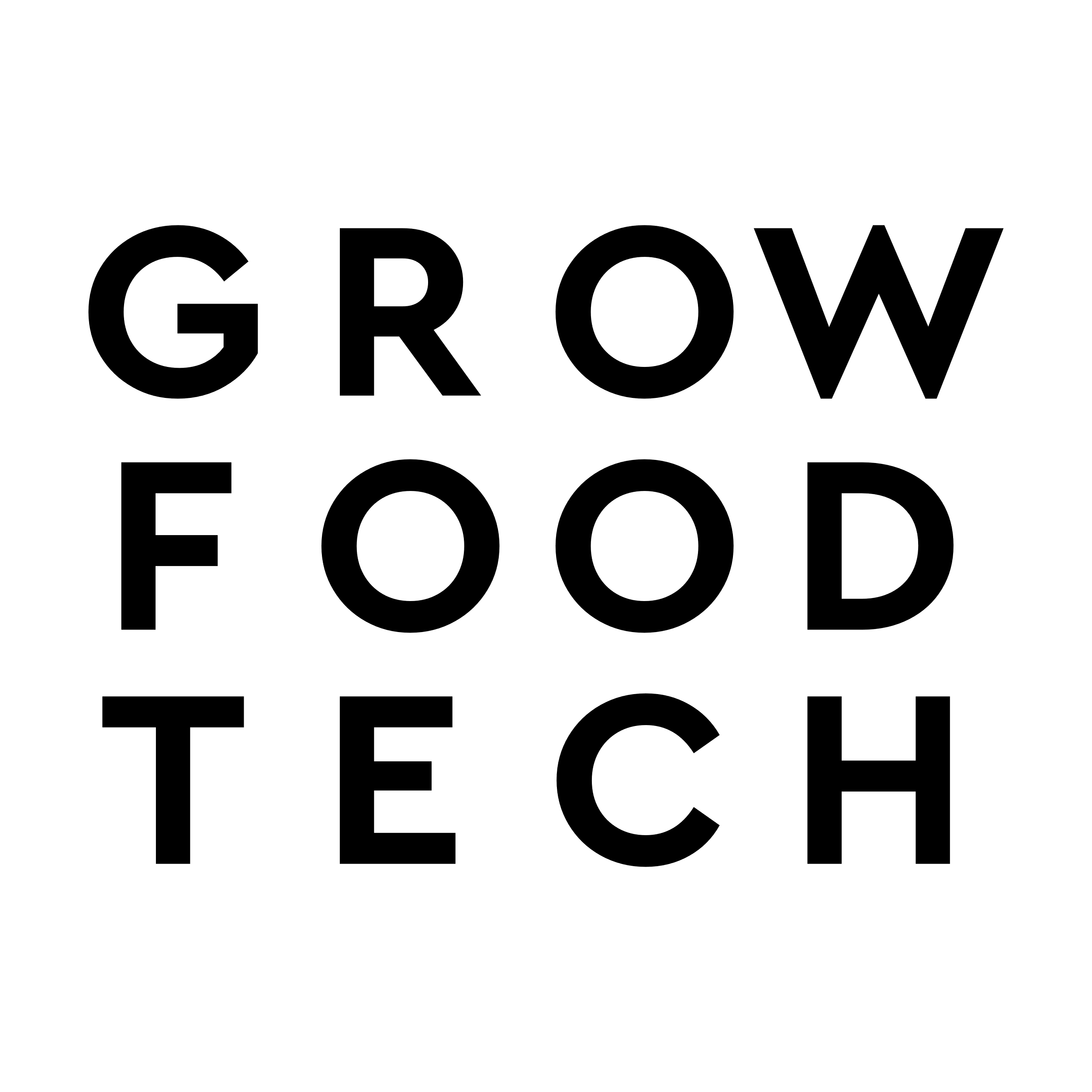 КЛЮЧЕВАЯ ОСОБЕННОСТЬ РЕШЕНИЯ
СНИЖЕНИЕ ГЛИКЕМИЧЕСКОГО ИНДЕКСА В РАЦИОНЕ
Гликемический индекс (ГИ) - это величина, показывающая, насколько быстро углеводы из тех или иных продуктов поднимают уровень сахара крови.
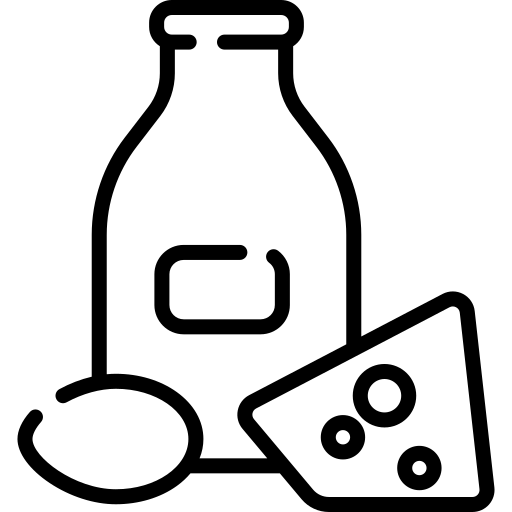 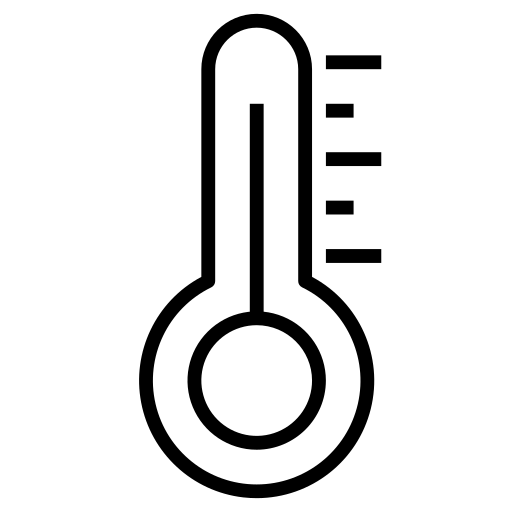 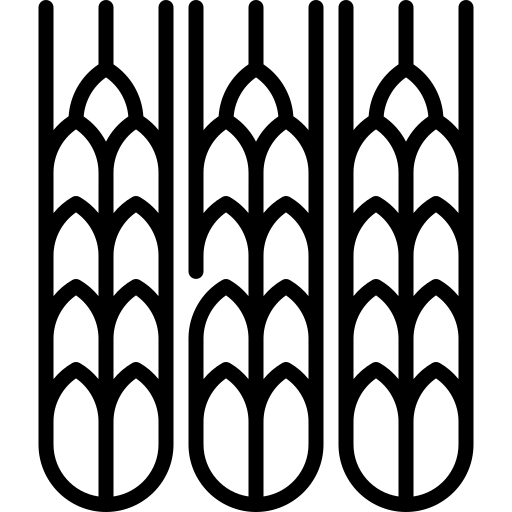 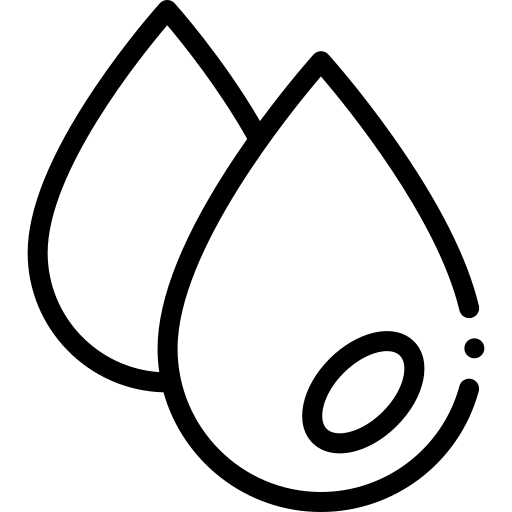 Клетчатка
Жиры
Белки
Соблюдение 
температурного режима
5 СЛАЙД
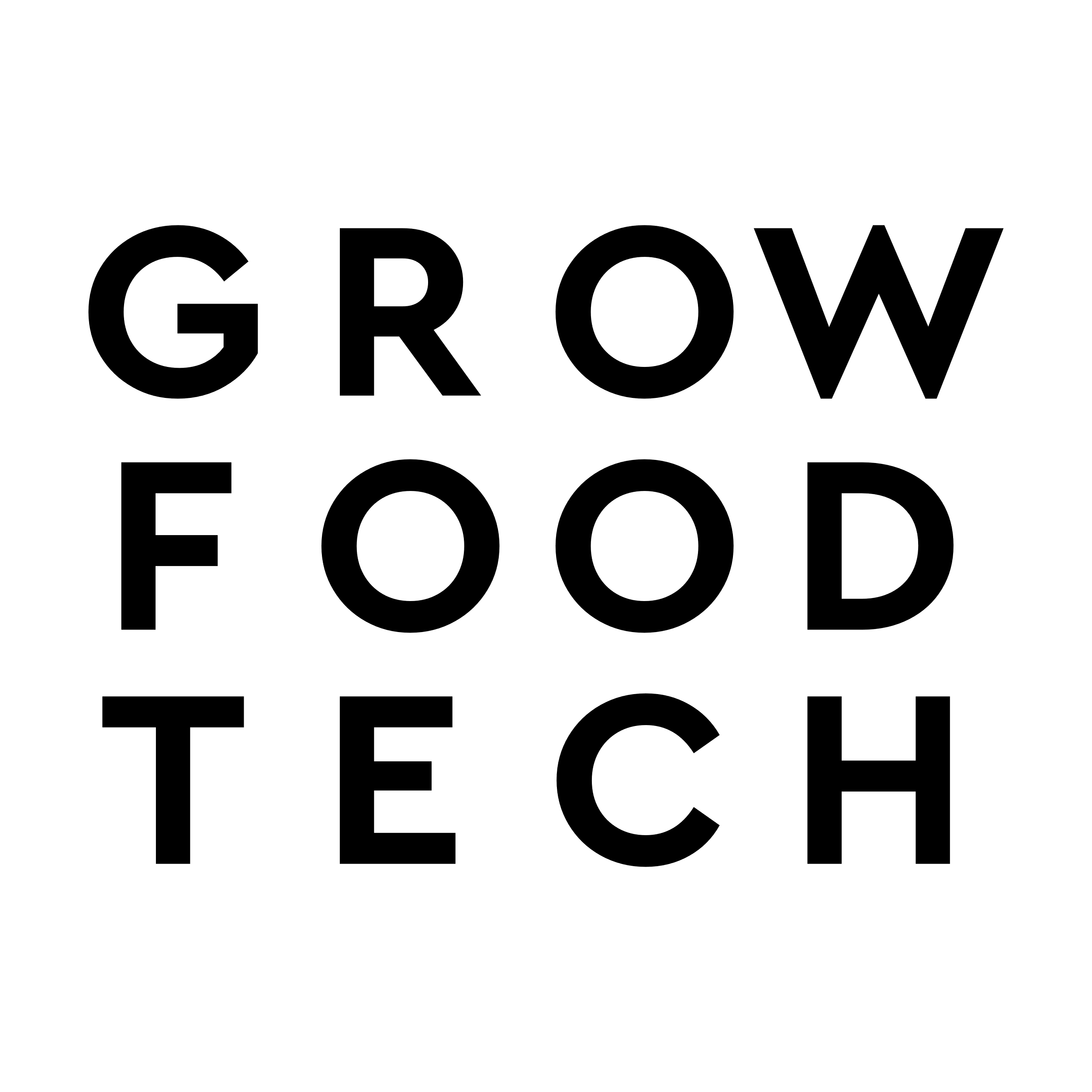 РЫНОК
ЛЮДИ ЗОЖ (ПП)
ЛЮДИ С ЗАБОЛЕВАНИЕМ СД
4 800 000 человек
86 040 000 человек
«Потенциальный рынок» 
люди с СД в России
(РОССТАТ)













«Фактический рынок»
люди с СД в г. Красноярске
(КРАЙСТАТ)



«Доступный рынок»
взрослые (от 25 до 65)  с СД, 
взрослые с детьми c СД (от 5 до 18 лет) 
использующие интернет-услуги
«Потенциальный рынок» 
люди ЗОЖ (ПП) в России
(ВЦИОМ)








«Фактический рынок»
люди ЗОЖ (ПП) в г. Красноярске
(ВЦИОМ)






«Доступный рынок»
от 25 до 40 лет,
использующие интернет-услуги
TAM
70 161 человек
60 420 человека
SAM
6 042 человека
7 012 человек
SOM
6 СЛАЙД
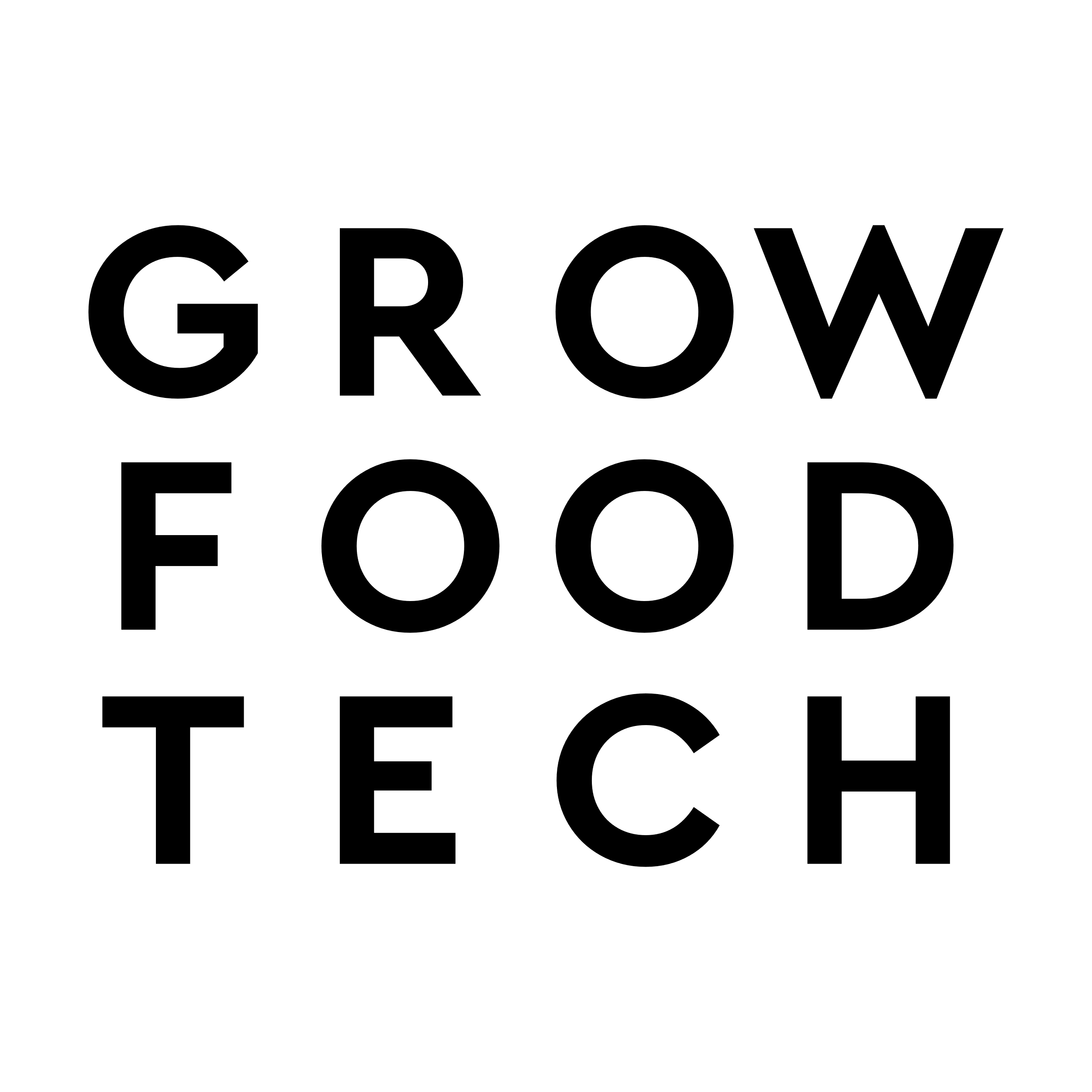 ЦЕЛЕВАЯ АУДИТОРИЯ
ЛЮДИ придерживающиеся ПП
ЛЮДИ с сахарным диабетом
Родители детей с СД
Целевая аудитория
7 СЛАЙД
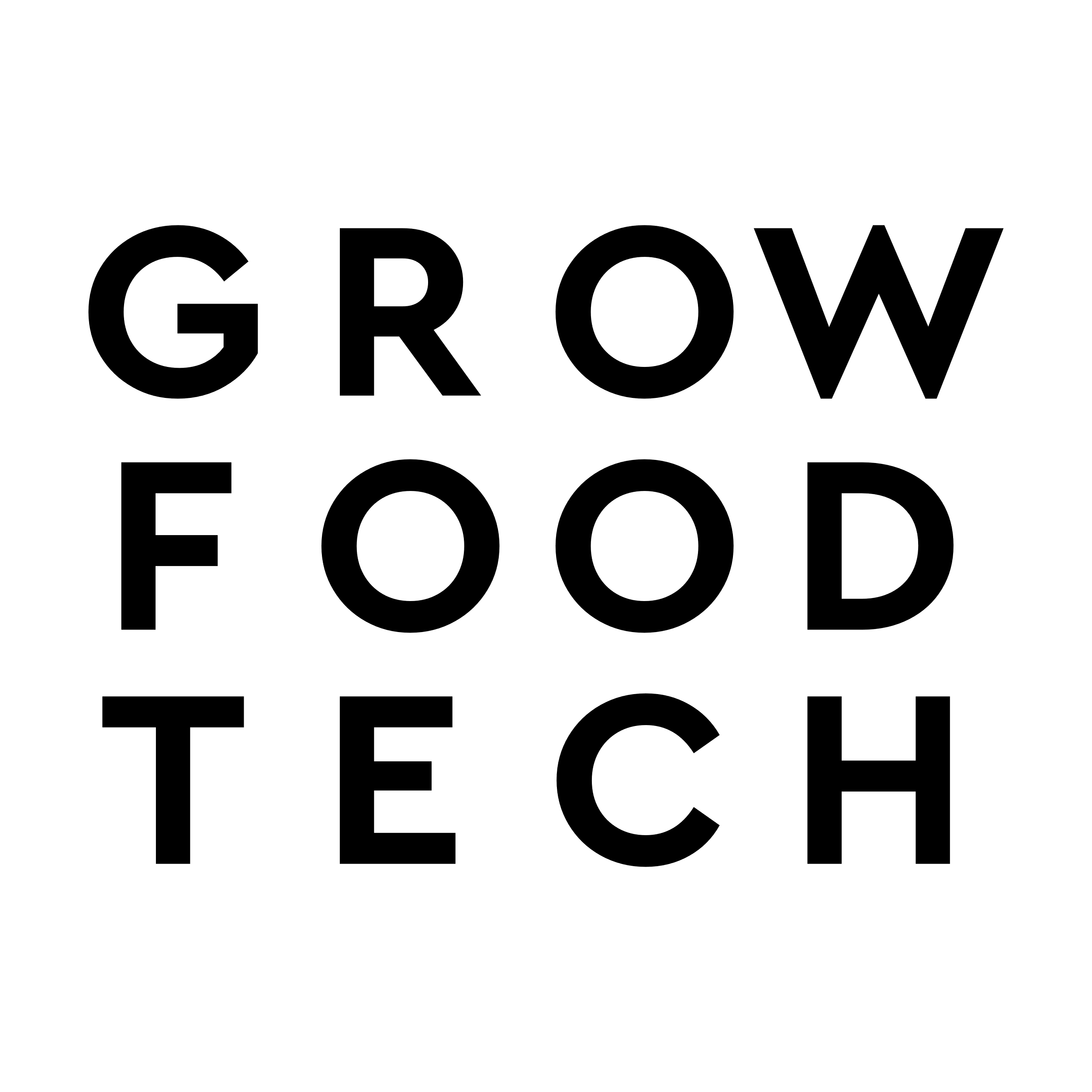 Доходы
Целевая аудитория
Реализация рационов питания
Люди с сахарным диабетом
Продажа рационов - 1 500 рублей
8 СЛАЙД
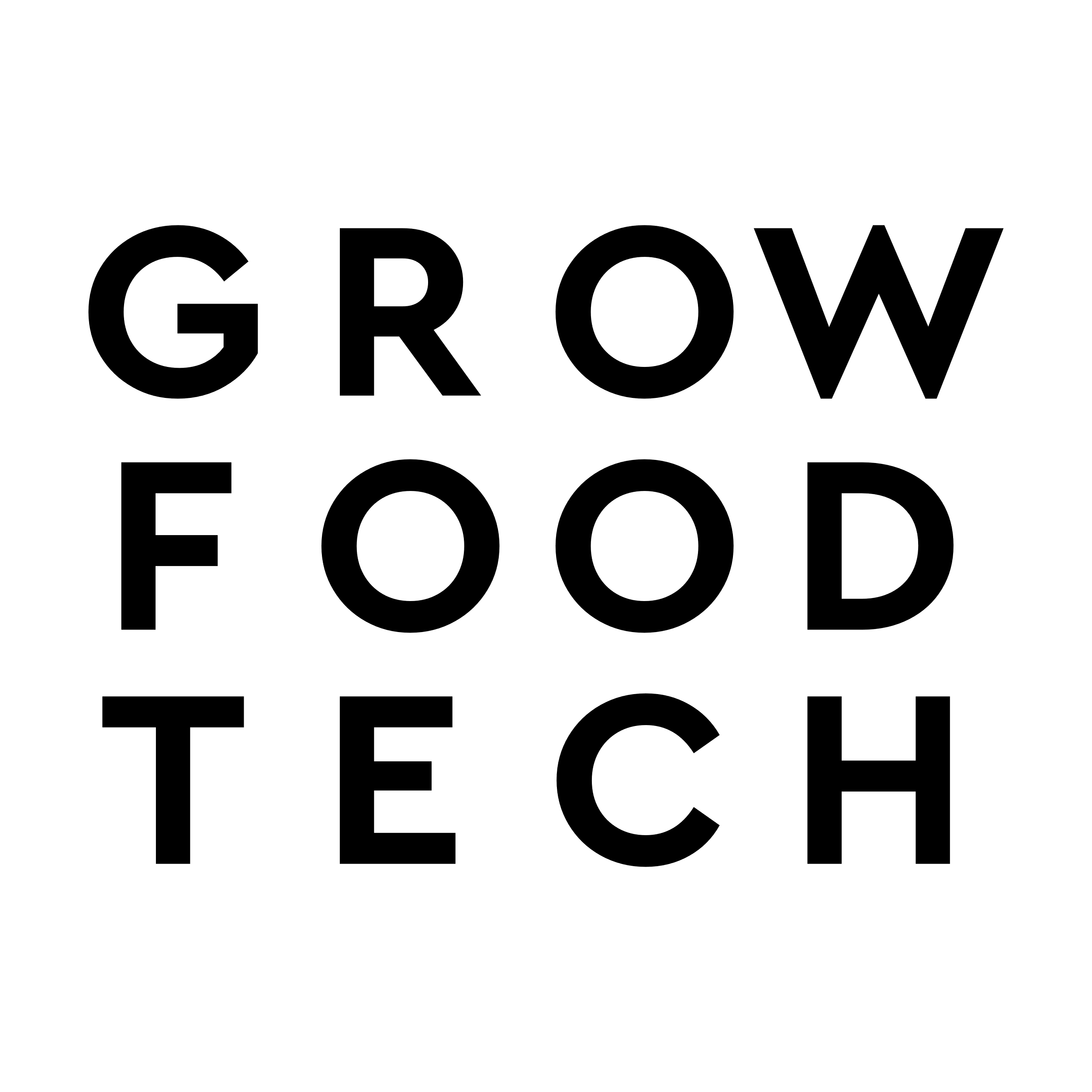 Расходы
Инвестиции - 1 510 000
Оборудование помещения ~1 млн  на старте
Разработка лендинга - 30 тыс. руб.
Разработка телеграмм-бота - 80 тыс. руб.
Сертификация 4 рациона - 400 к
Постоянные
З/п персонала (~250 тыс. руб. в мес.)
Расходы
Аренда ( ~60 тыс. руб. в мес. )
Продвижение  ( 50 тыс. в мес.)
Переменные
Сырье (100 тыс. в мес.)
Курьеры (1 курьер - 30-35 руб. в месяц)
9 СЛАЙД
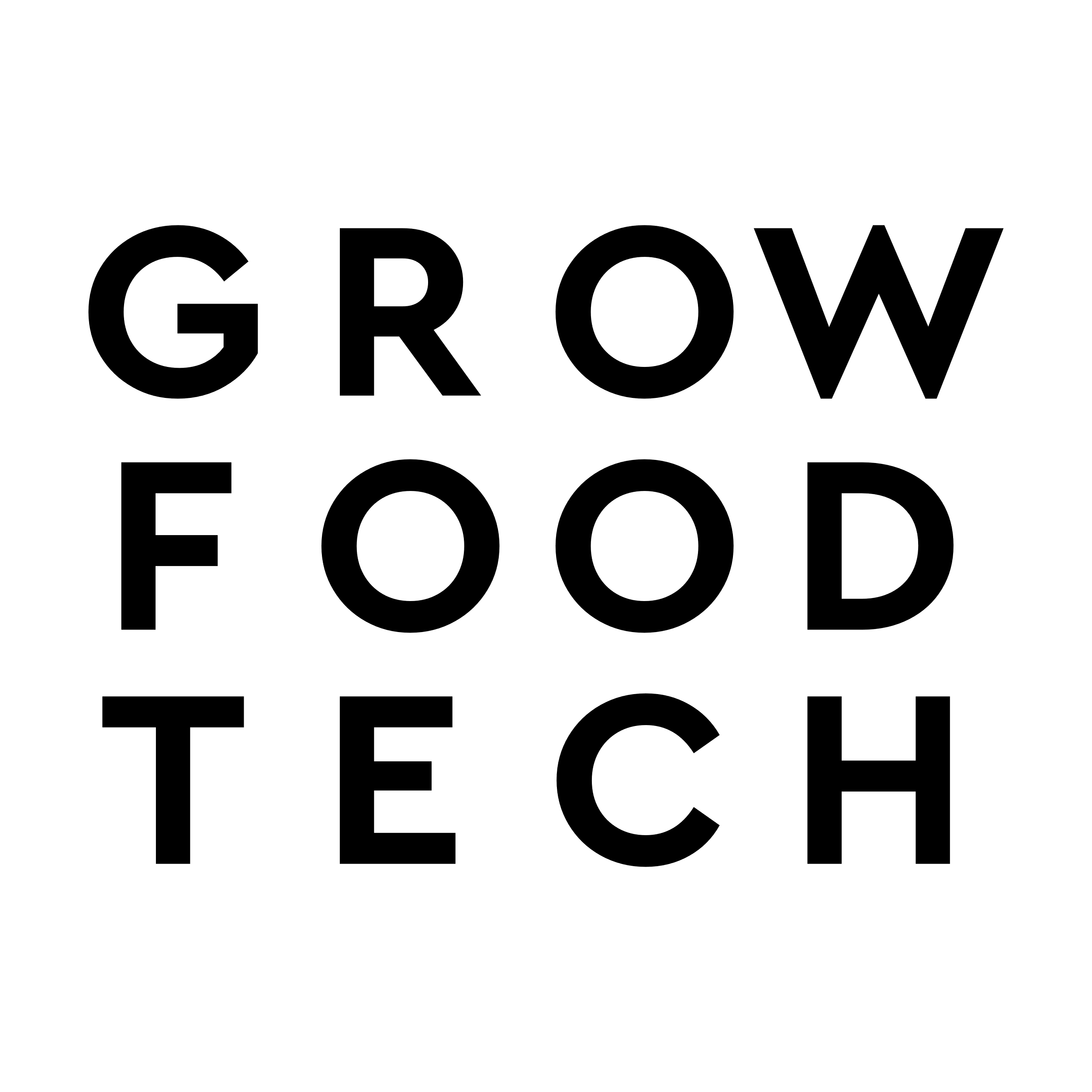 Финансовая модель
Себестоимость  - 700
Постоянные расходы в месяц  = 500 тыс.руб.
Для работы в ноль надо производить  300 рационов в месяц
Максимальная производительность - 60-80 рационов  в день
Чистая прибыль ~ 1 млн в мес.
Срок окупаемости = 1 год.
10 СЛАЙД
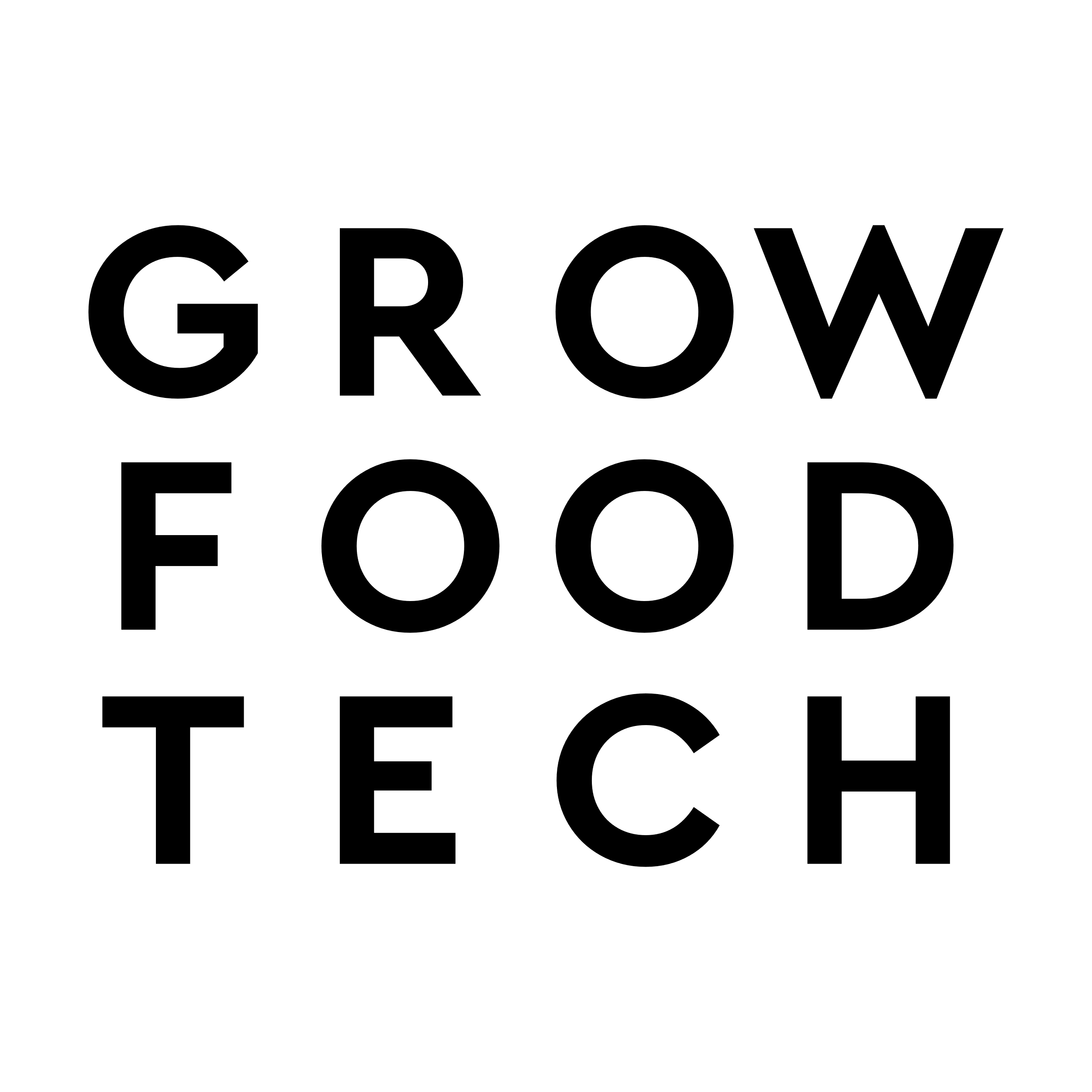 КОНКУРЕНТЫ
Предприятия индустрии питания
и
Компании доставки специализированных рационов
торговые сети и магазины 
специализированной продукции
11 СЛАЙД
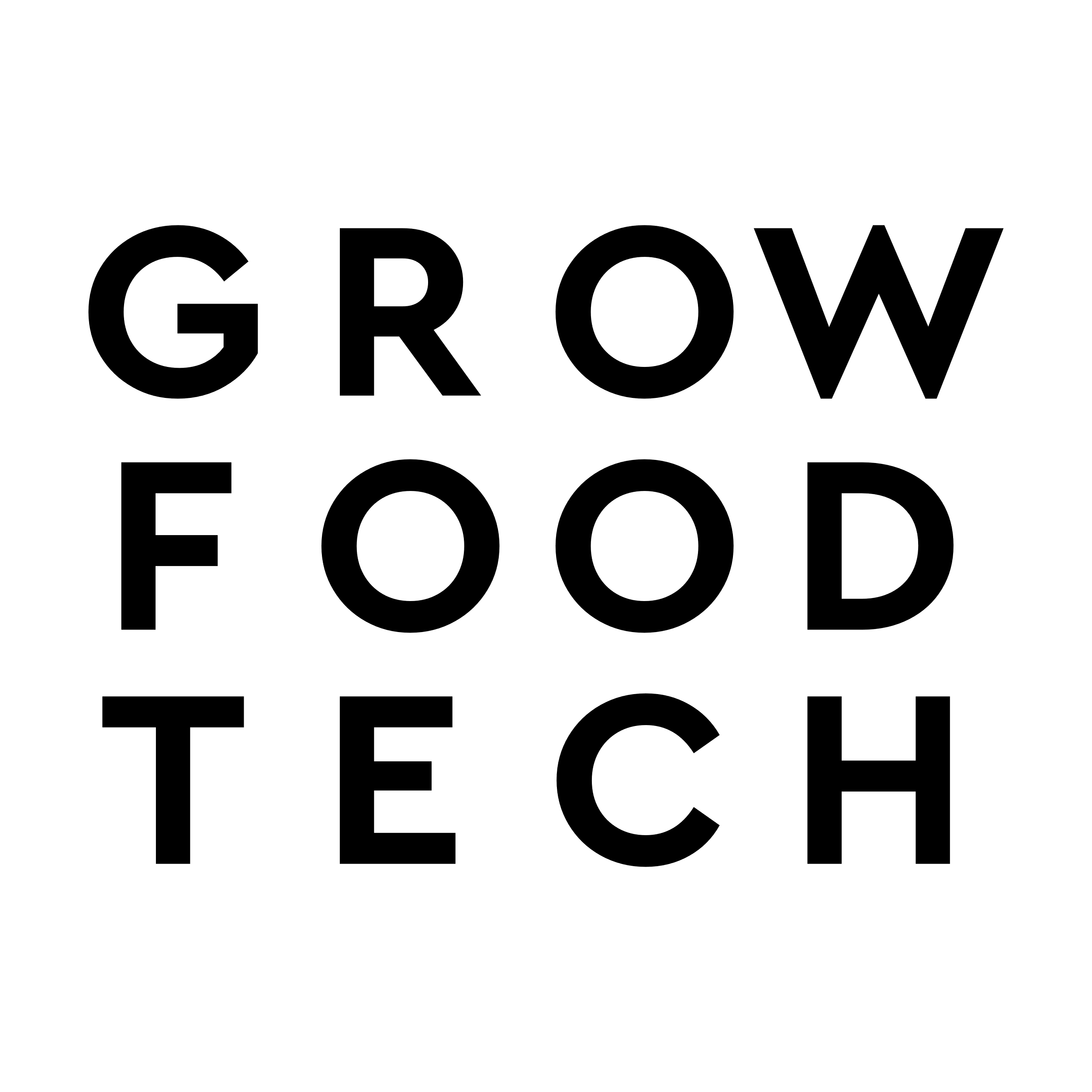 ПЛАН РЕАЛИЗАЦИИ
Лабораторные 
исследования и сертификация
Анализ характеристики питания людей с заболеванием СД

Исследование статистики и показателей здравоохранения
Поиск помещения и аренда

Помещение 80 кв. м.
Найм персонала

2 повара, администратор, посудомойщица
Приобретение оборудования
Разработка рецептур и ТТК блюд и составление рационов питания
Разработка сайта и создание соц. сетей и создание рекламных мероприятий
2022
Март
2022
Январь
2022
Февраль
2022
Апрель
12 СЛАЙД
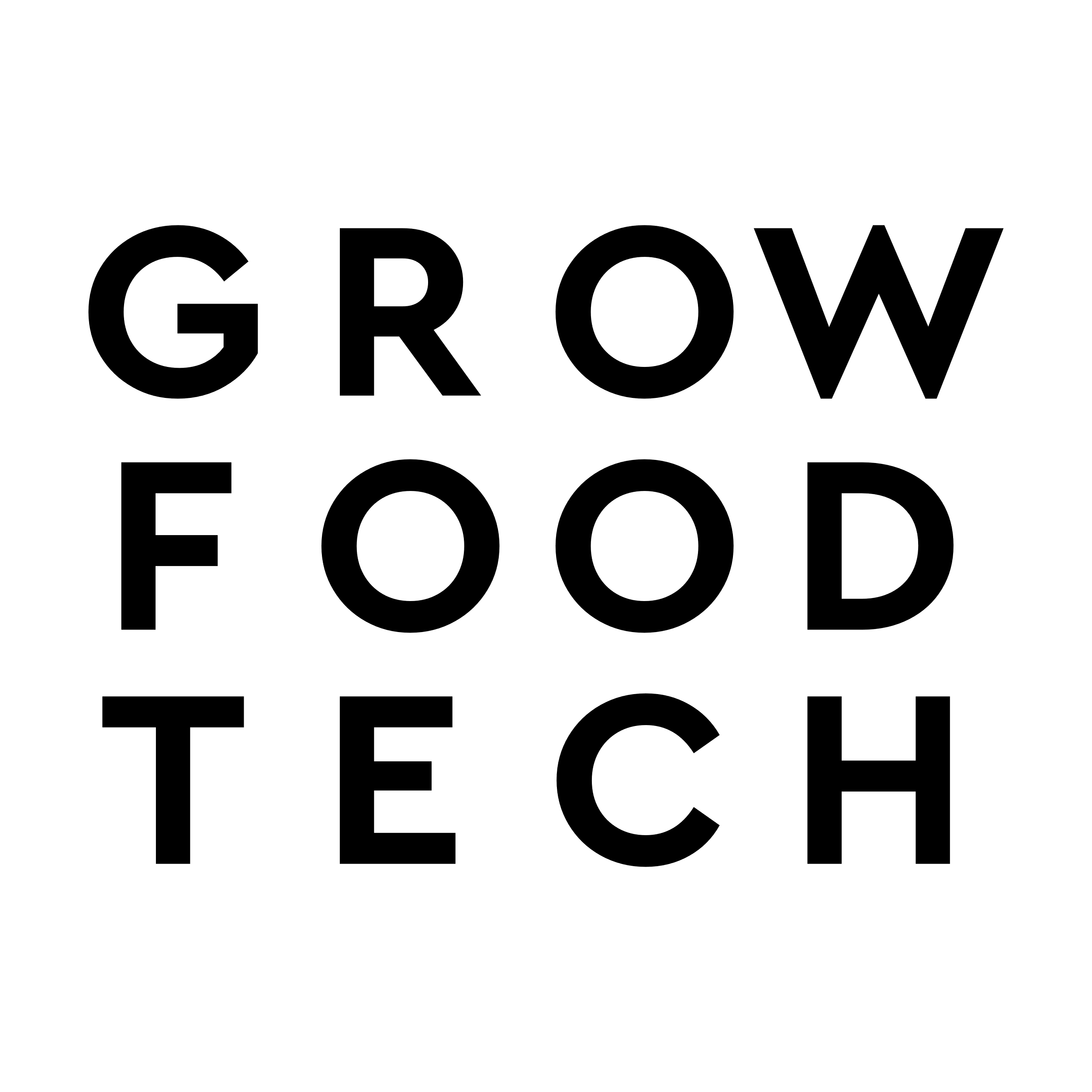 ИСТОЧНИКИ ФИНАНСИРОВАНИЯ
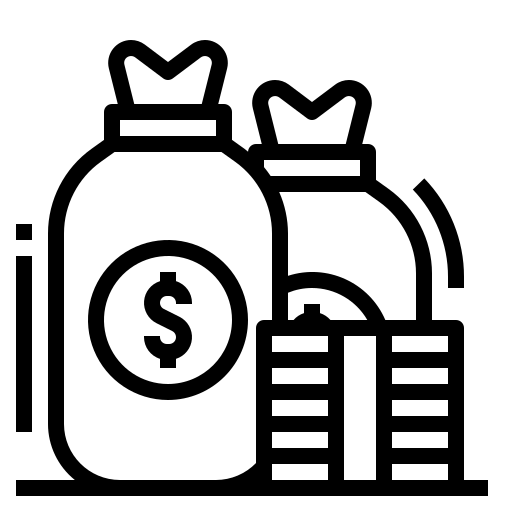 Собственные средства - 500 000 руб.



Грантовые средства - 50 000 руб.
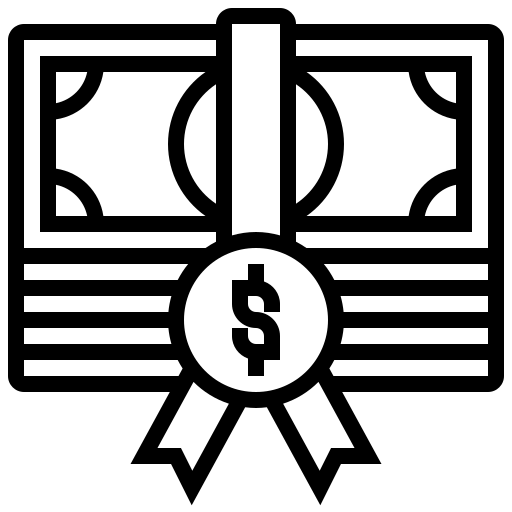 13 СЛАЙД
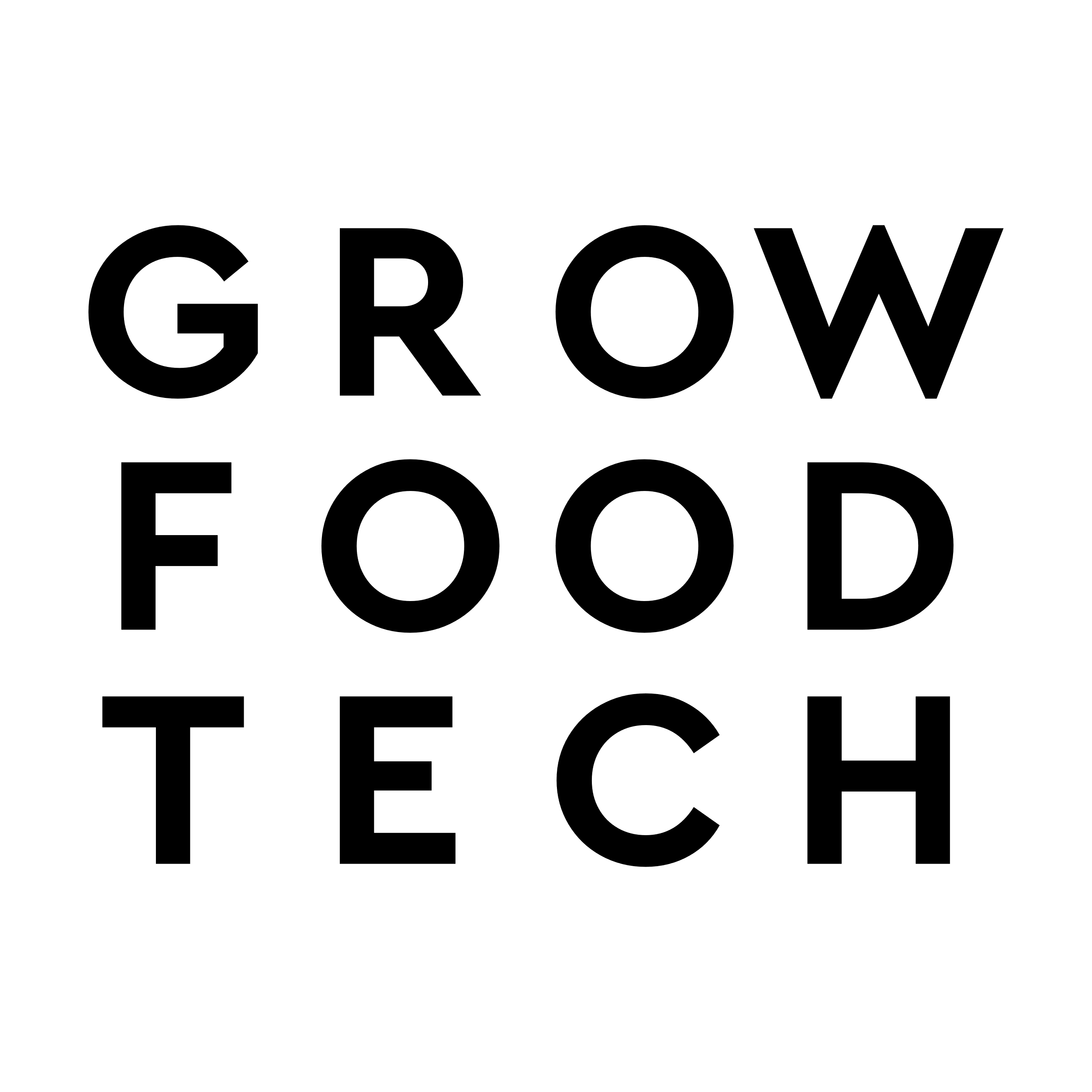 ТЕКУЩЕЕ СОСТОЯНИЕ
ТЕКУЩЕЕ СОСТОЯНИЕ
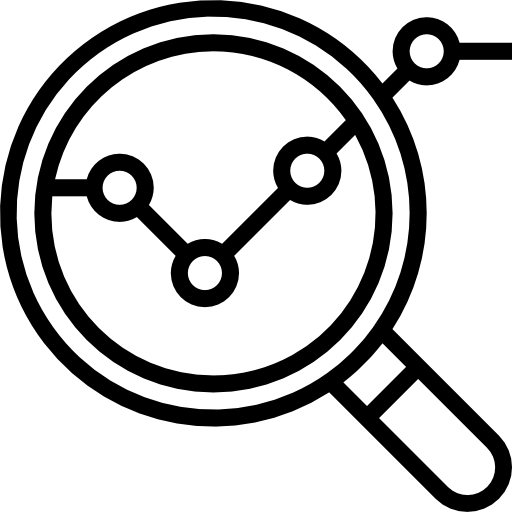 Проведен анализ заболеваемости СД в Красноярском
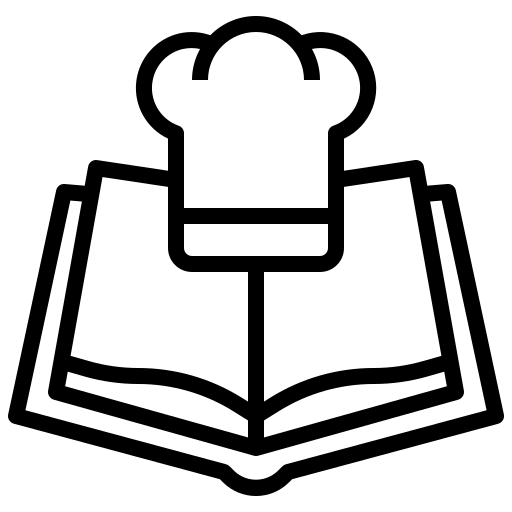 Разработаны рецептуры и ТТК блюд
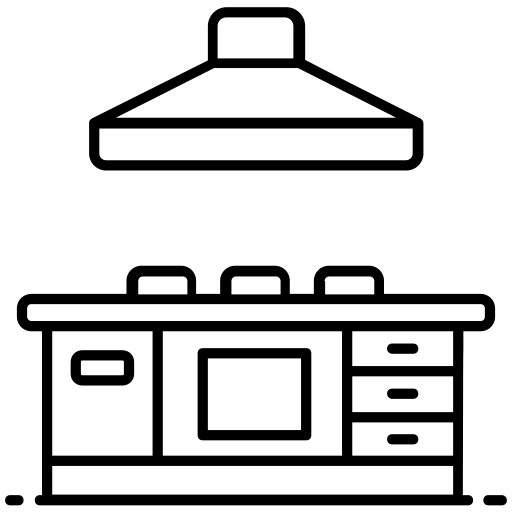 Определен перечень необходимого оборудование
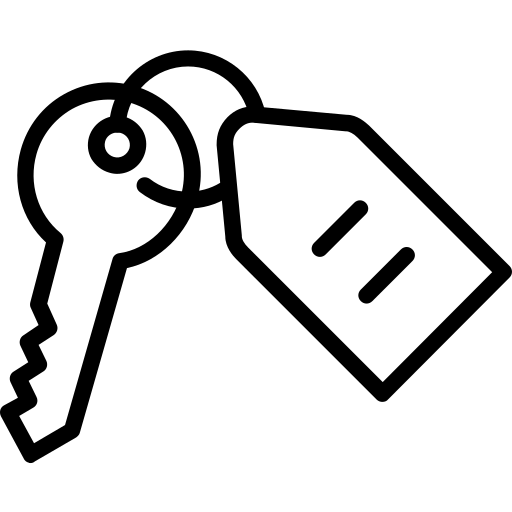 Произведен поиск и отбор помещений для долгосрочной аренды
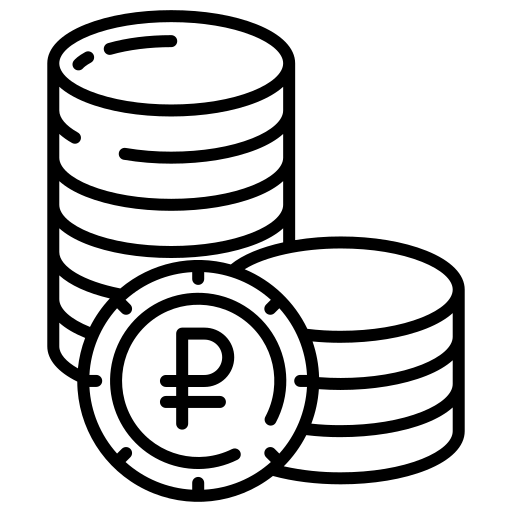 Определен ценовой сегмент рационов питания
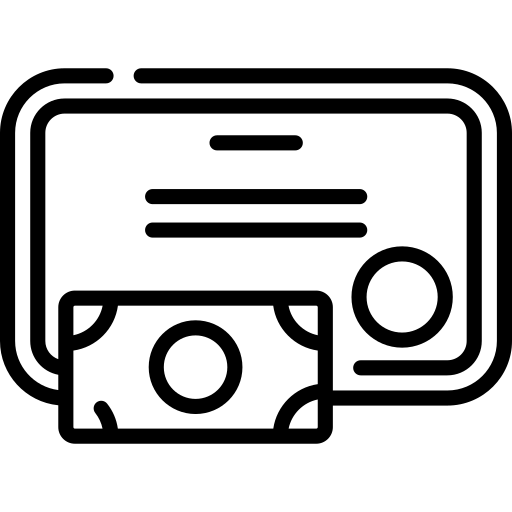 Подана заявка на грант для реализации проекта
14 СЛАЙД
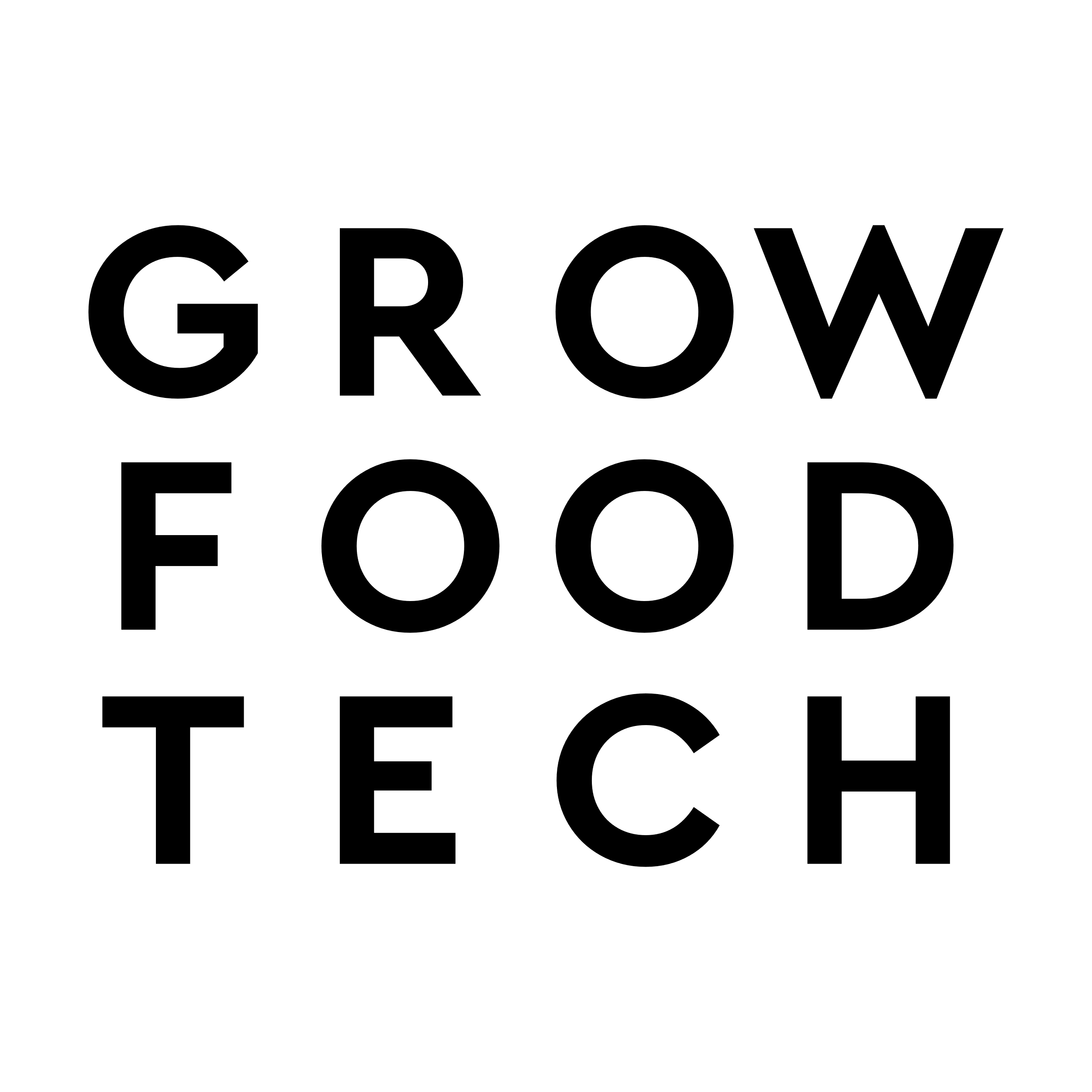 КОМАНДА И КОНТАКТЫ
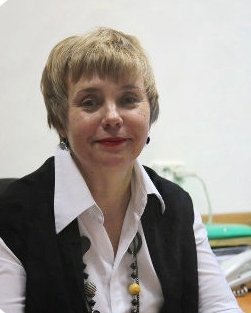 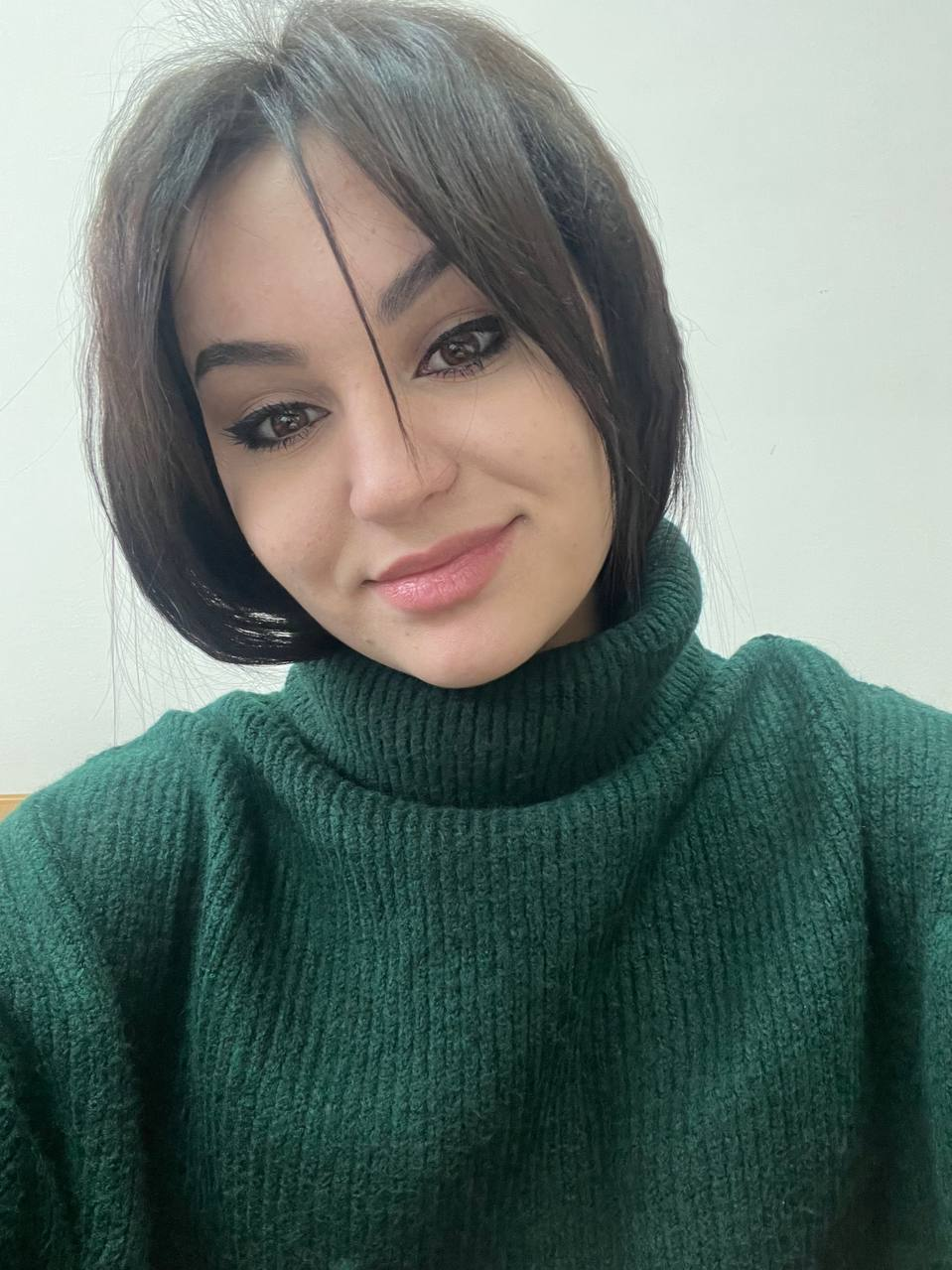 ШАХОВА РУСЛАНА ЮРЬЕВНА
ГУБАНЕНКО
ГАЛИНА АЛЕКСАНДРОВНА
Конт. тел: +7 (913)-565-49-22
Email: shaxovaaa0401@gmail.com
Конт. тел: +7 (913)-518-67-00
Email: gubanenko@list.ru
15 СЛАЙД
Будем рады сотрудничеству!
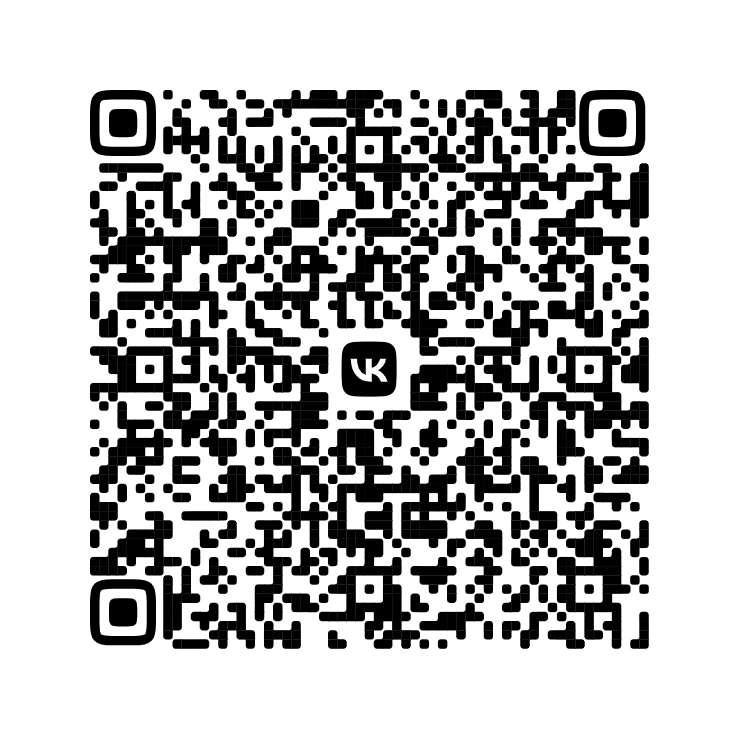 Контакты для связи
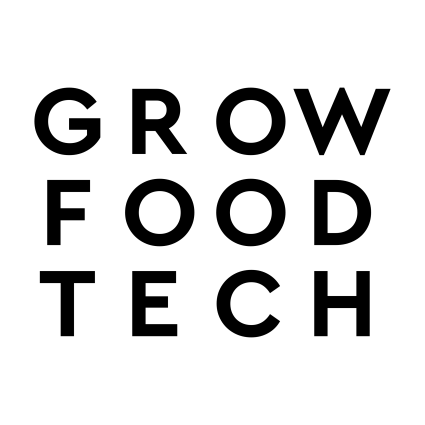 Шахова Руслана Юрьевна
shaxovaaa0401@gmail.com

+7 (913)-565-49-22
16 СЛАЙД
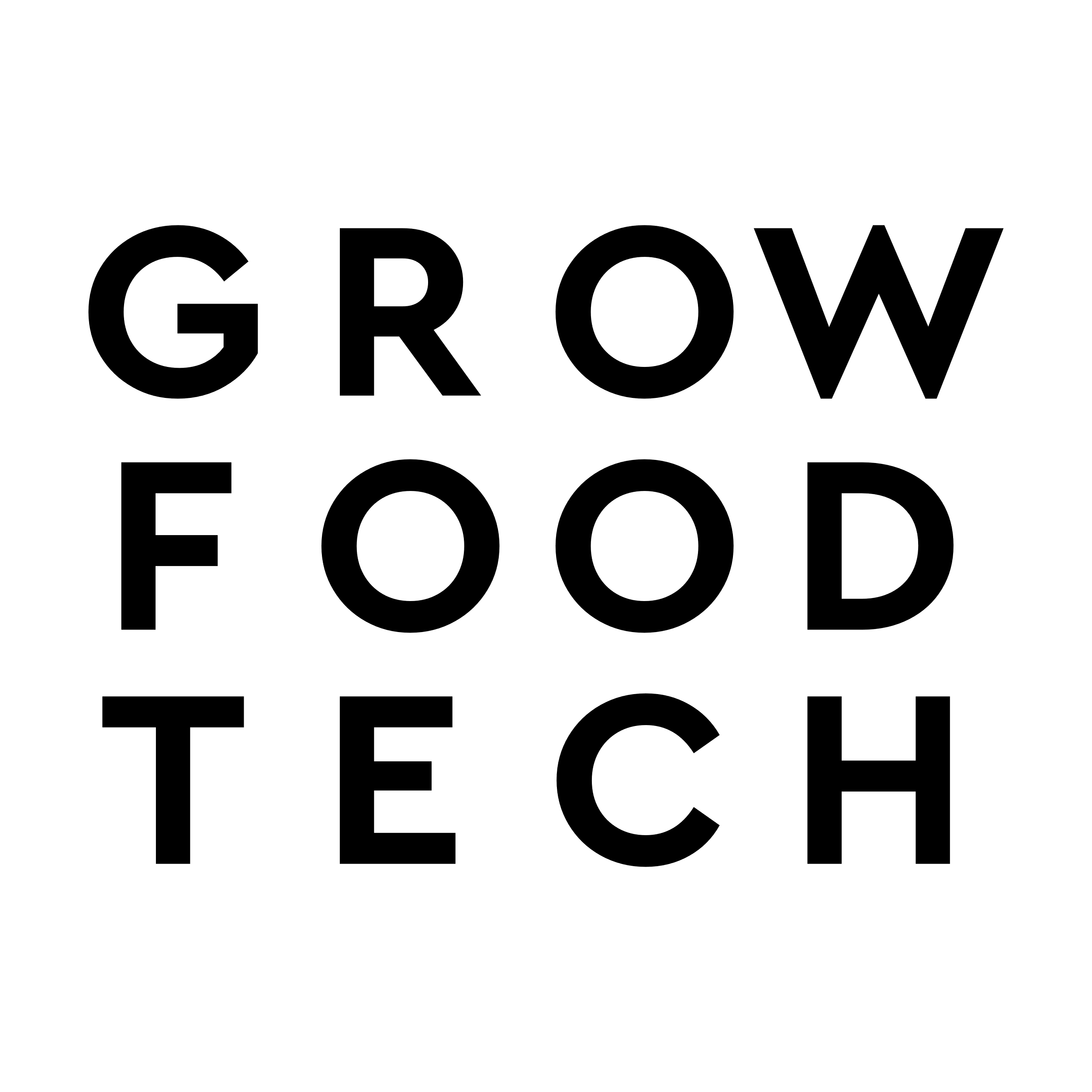 ДОХОДЫ И ЗАТРАТЫ
Каналы поступления: С веб-сайта организации

Доходы от производительности: 
Фуд кост 25% 
Расходы на 1 доставку 100 руб. 
Средний чек - 1500 руб. 

Комиссия агрегатора за привлечение заказа, 35 %